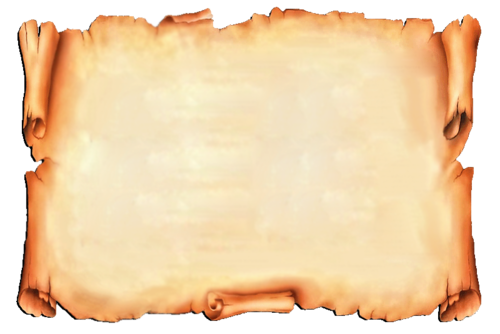 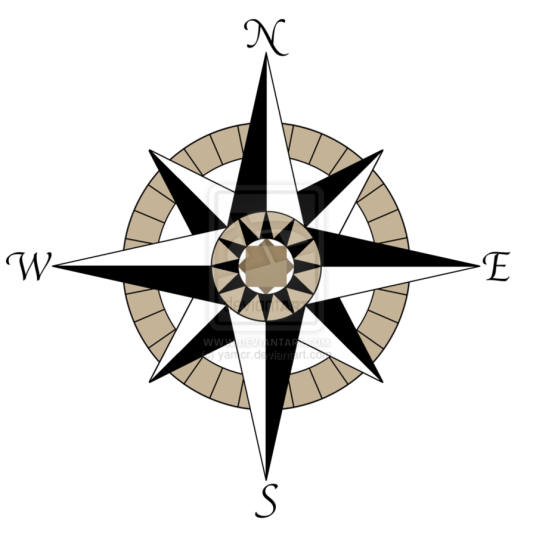 Городской оздоровительный лагерь                   с дневным пребыванием детей
«Кладезь мудрости» 
при МБОУ СОШ № 21
с тематической сменой «Экспедиция «По следам  загадочных Хранителей»
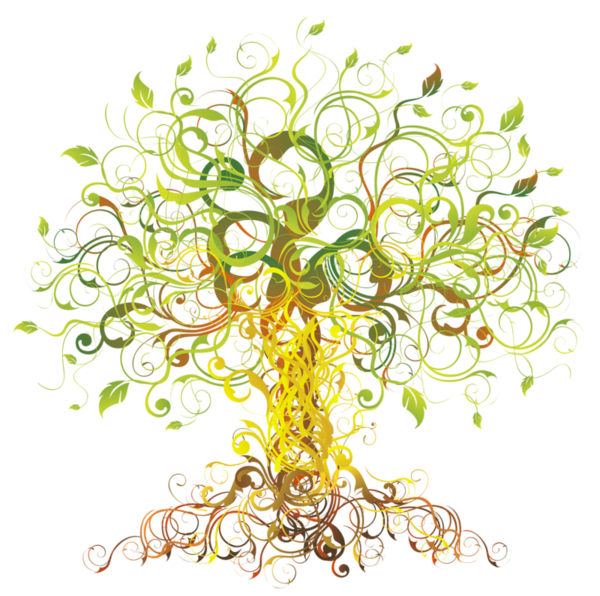 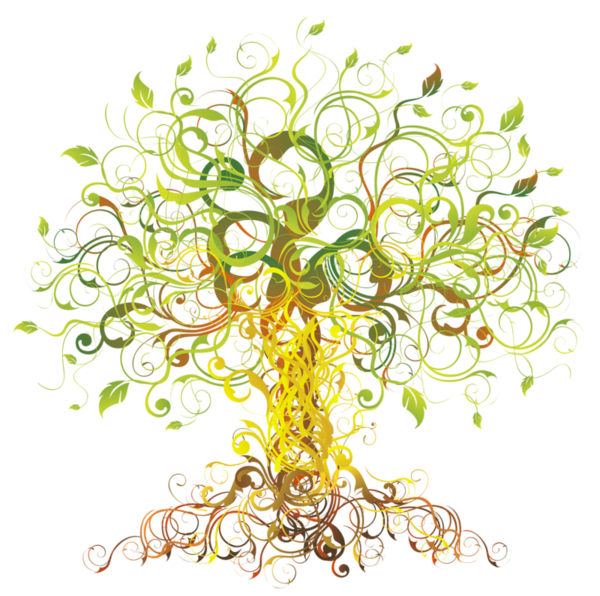 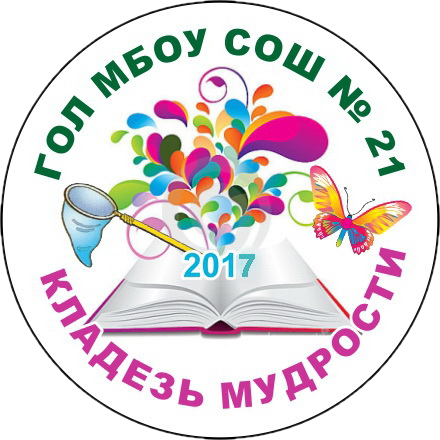 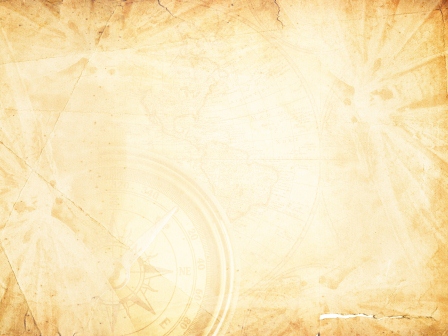 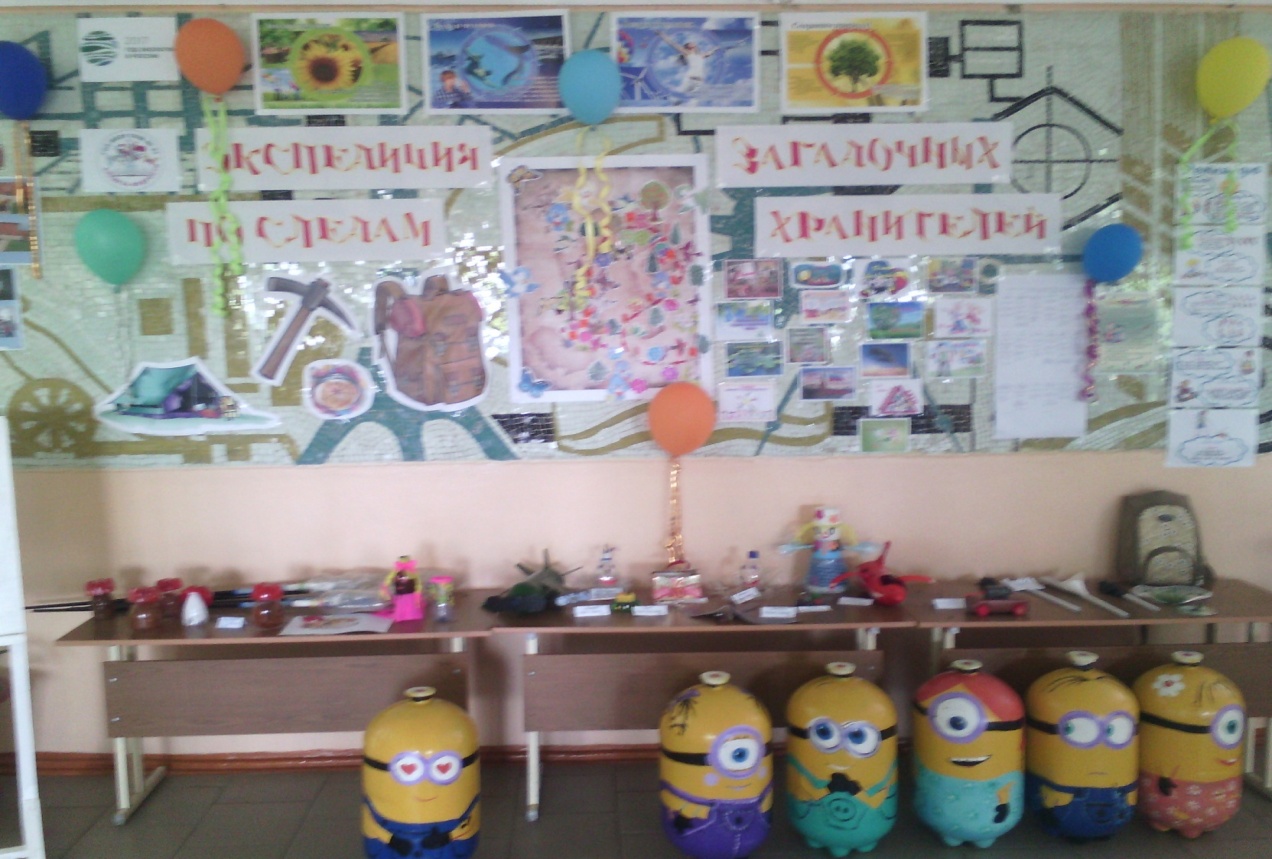 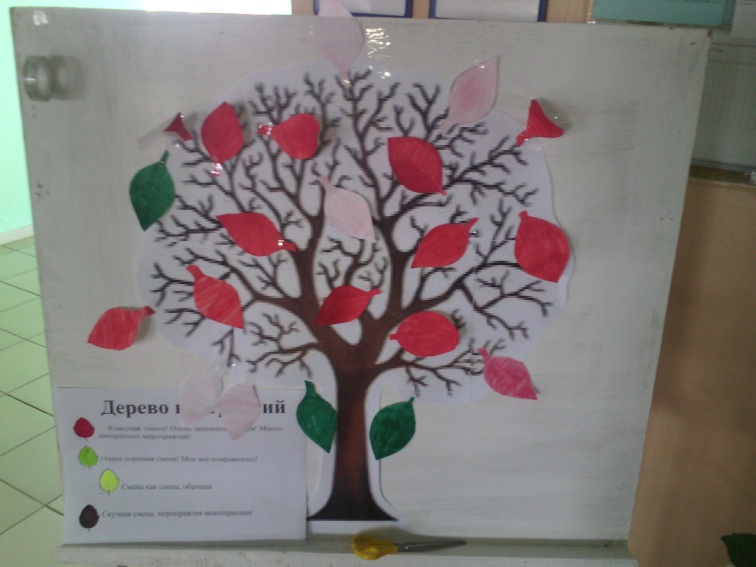 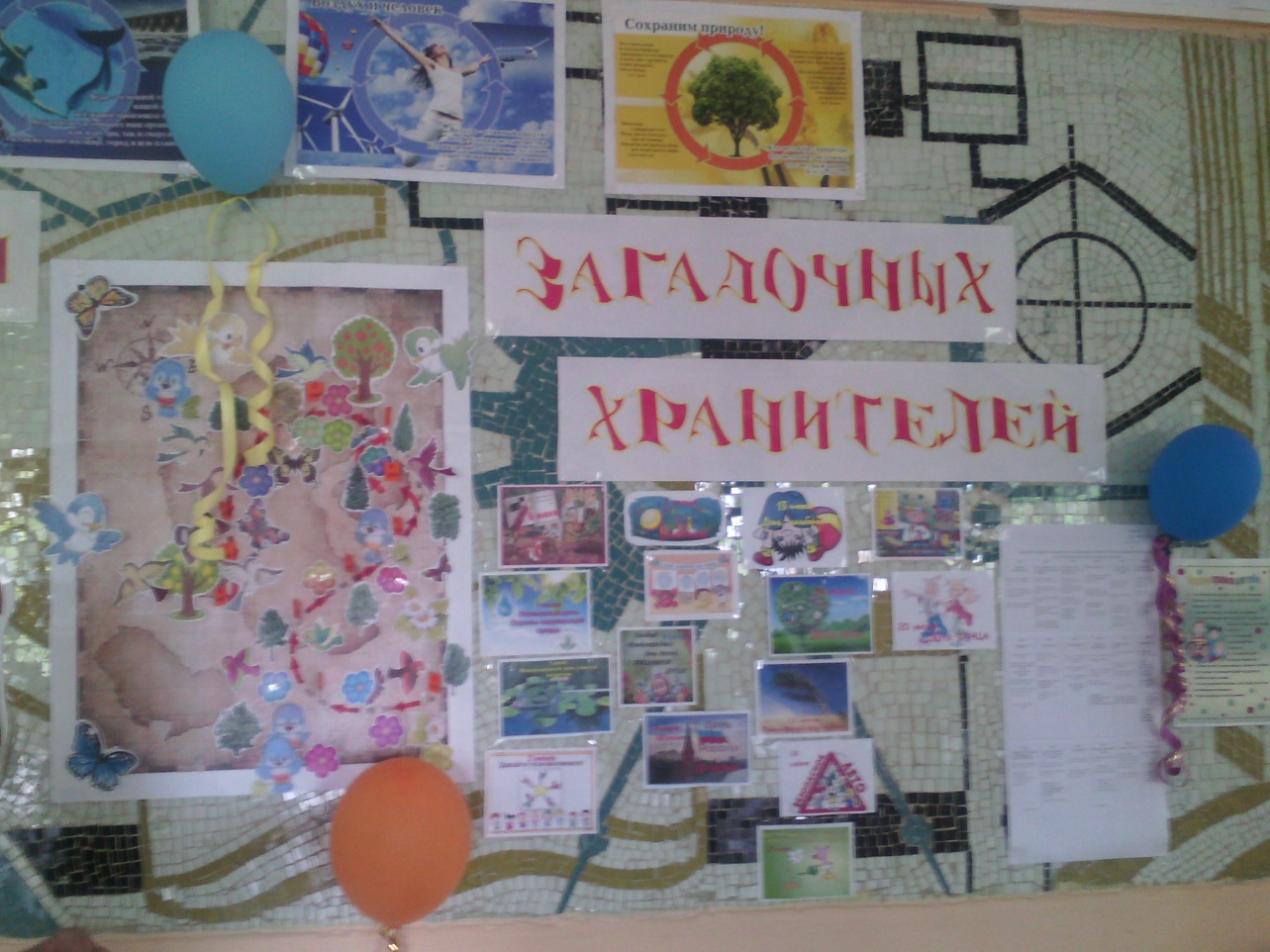 Уголок лагеря
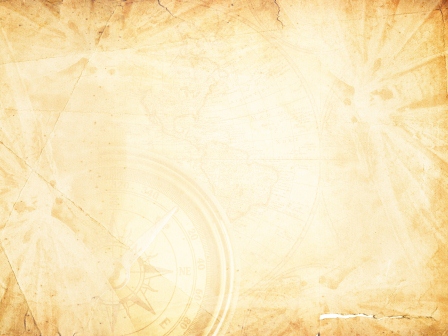 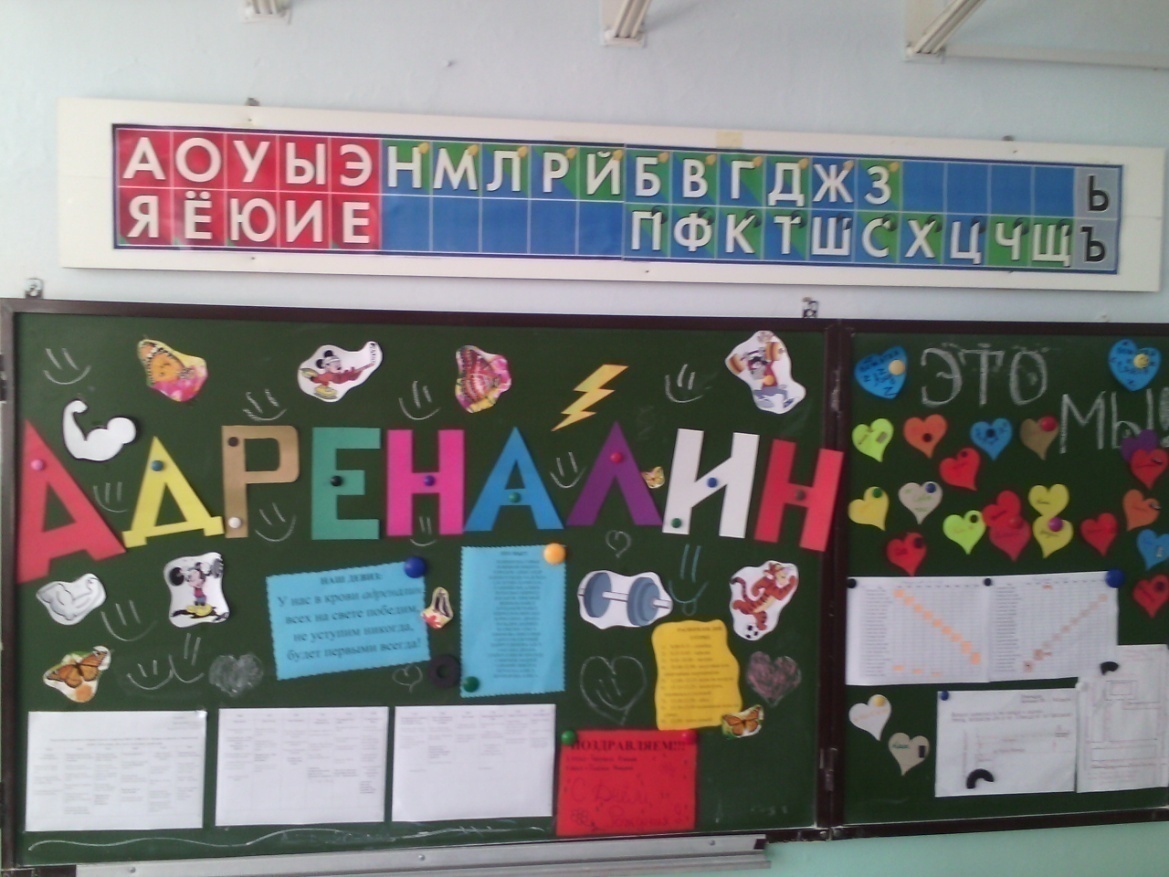 Отрядный уголок 2 отряда
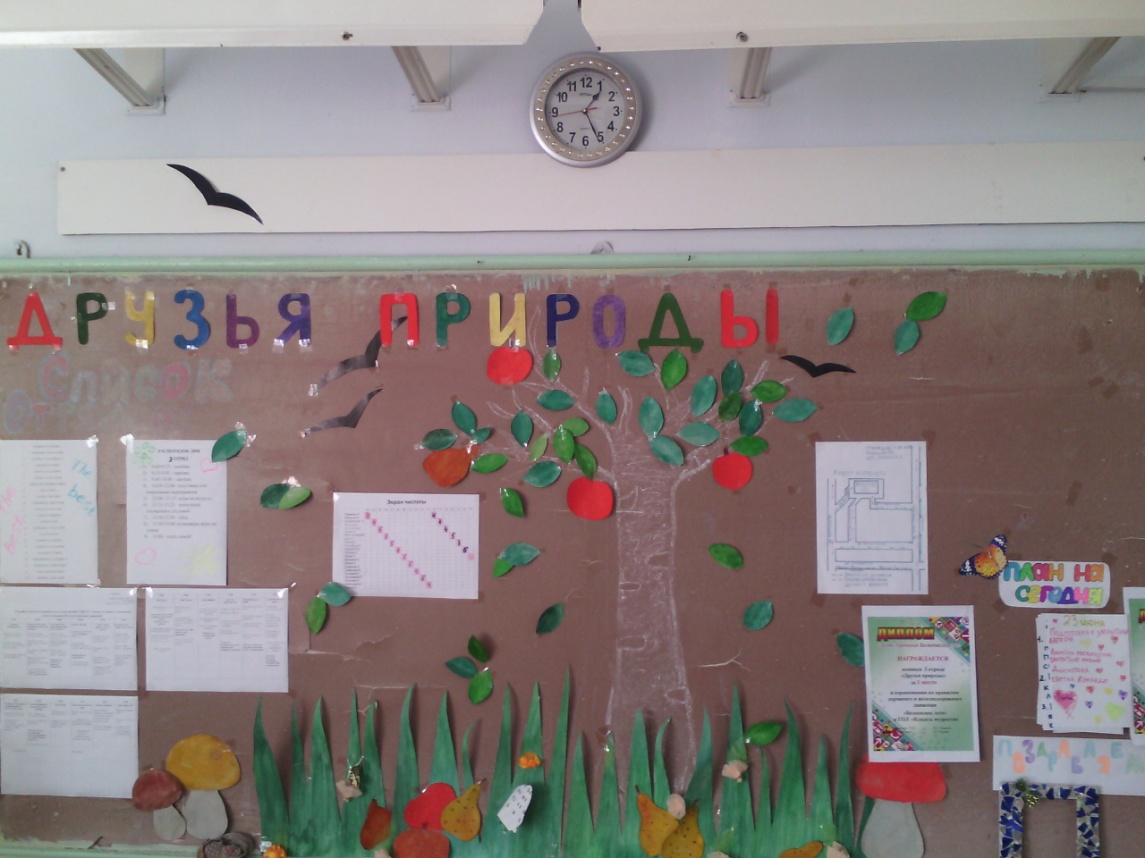 Отрядный уголок 3 отряда
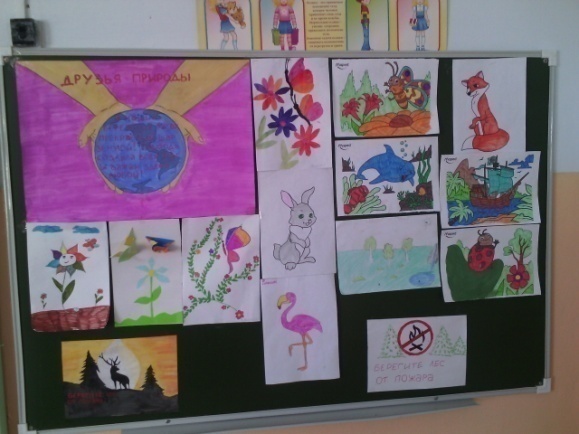 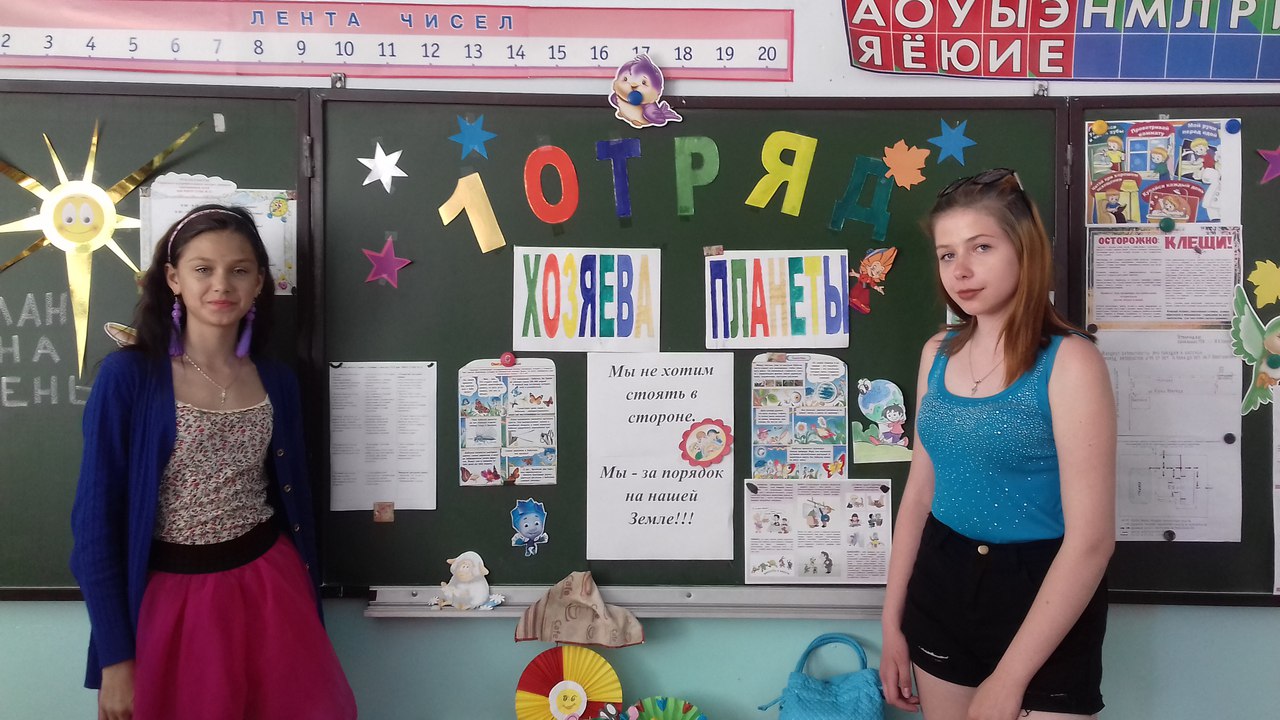 Отрядный уголок 1 отряда
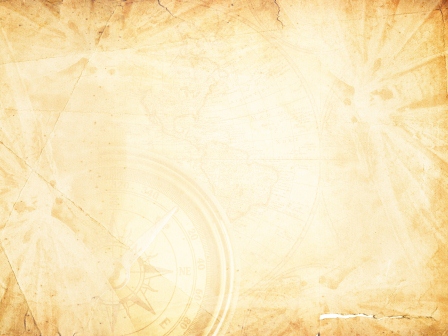 Литературный фейерверк 
«В царстве славного Салтана»
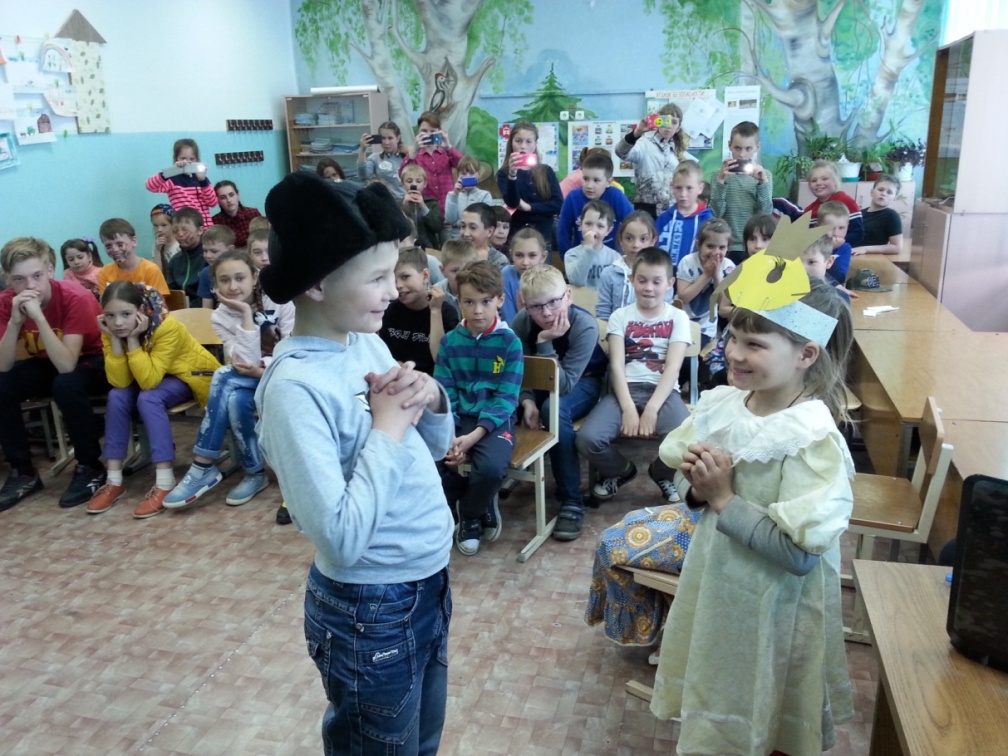 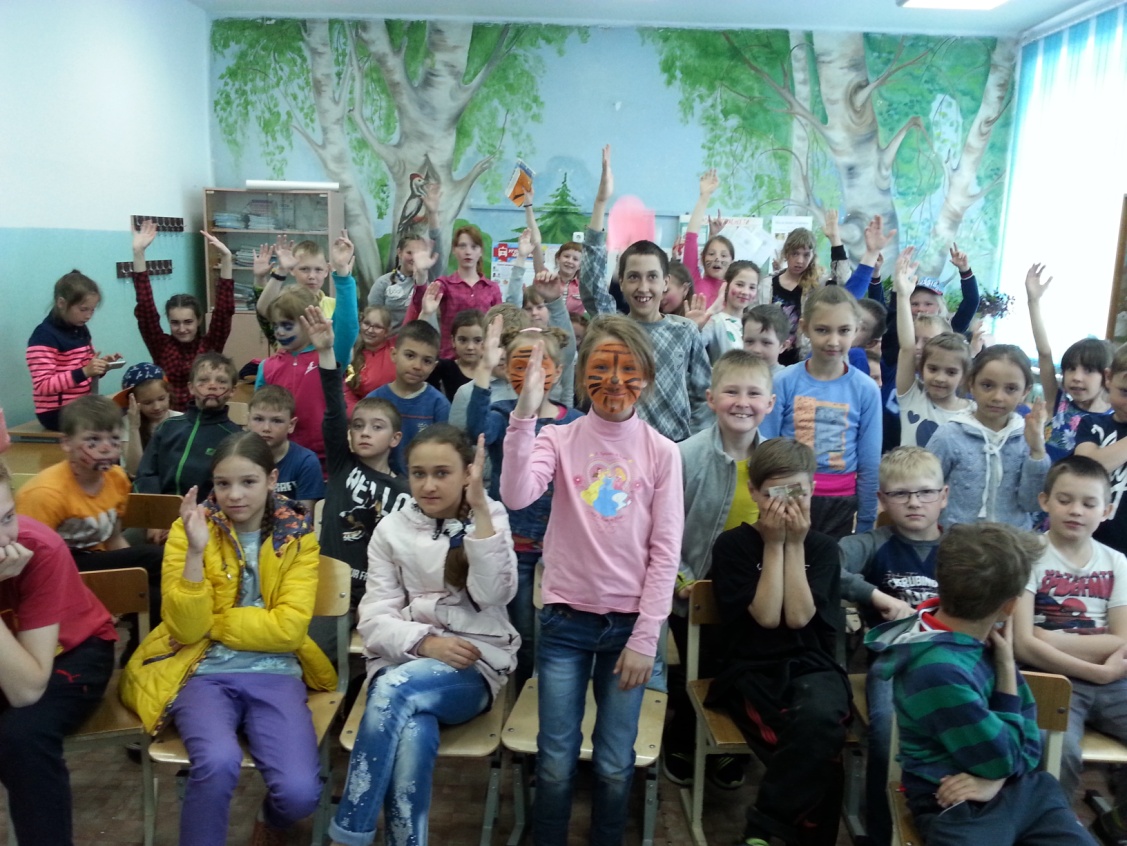 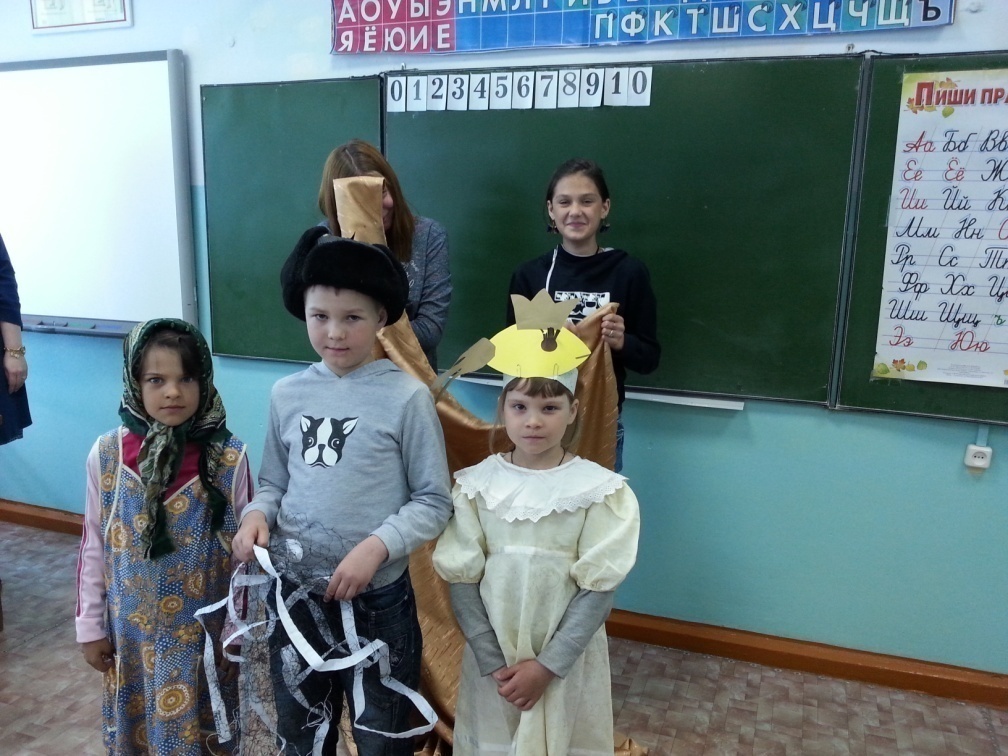 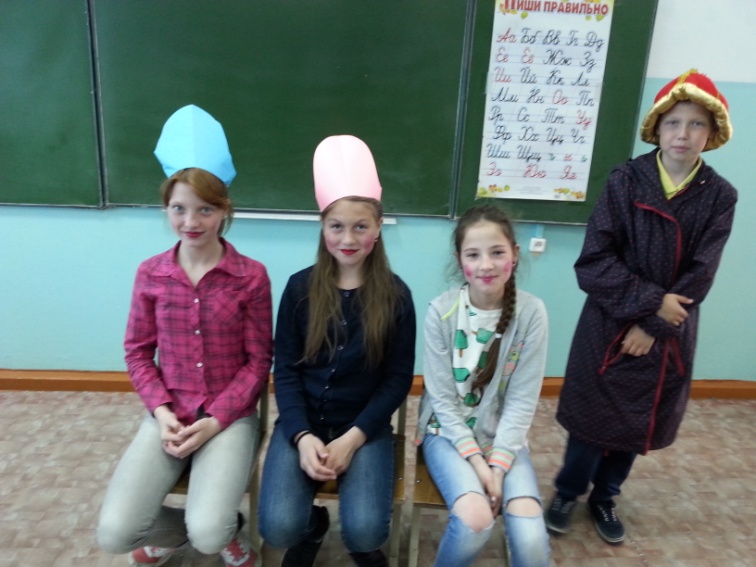 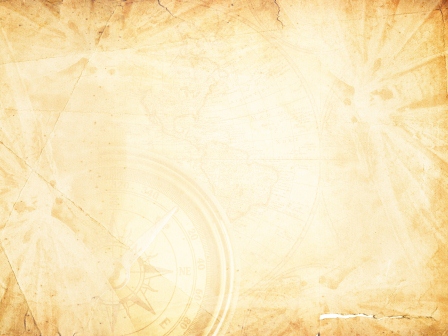 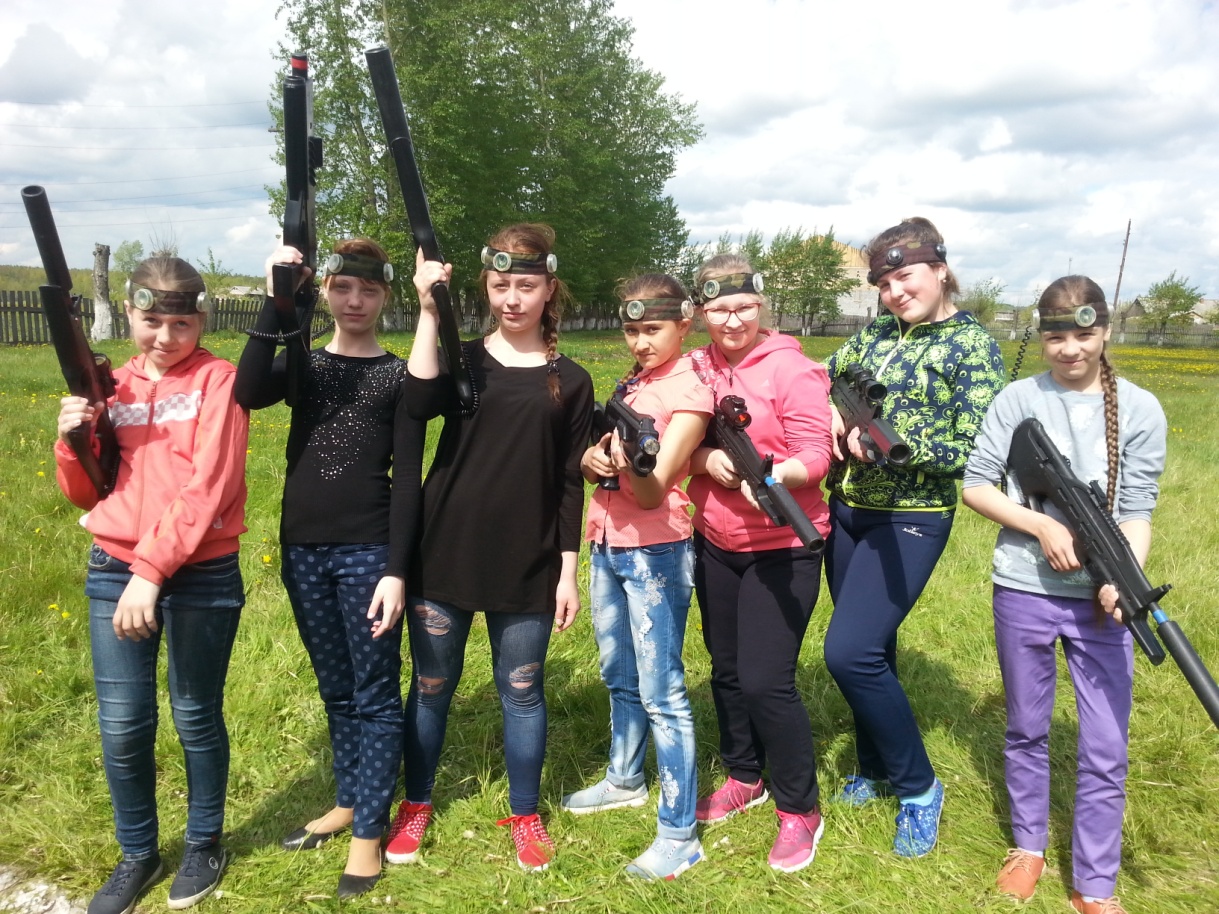 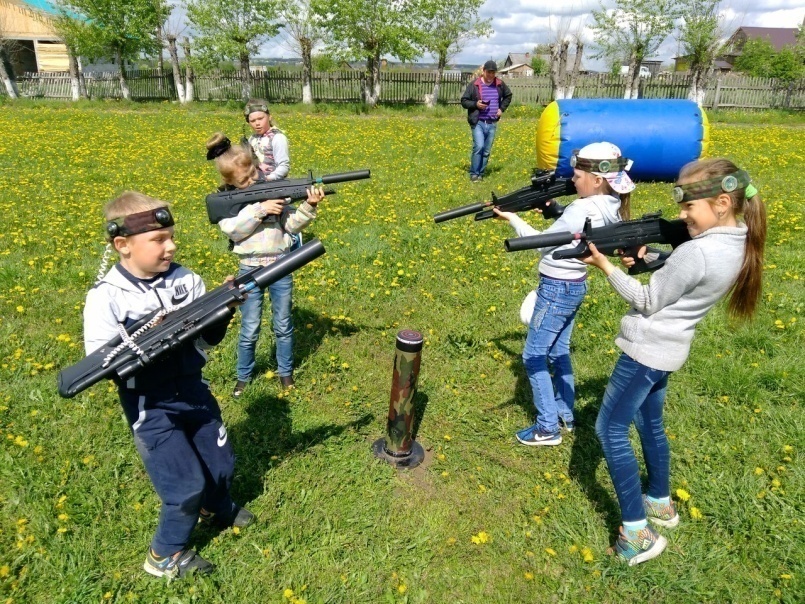 Игра на местности «Лазертаг»
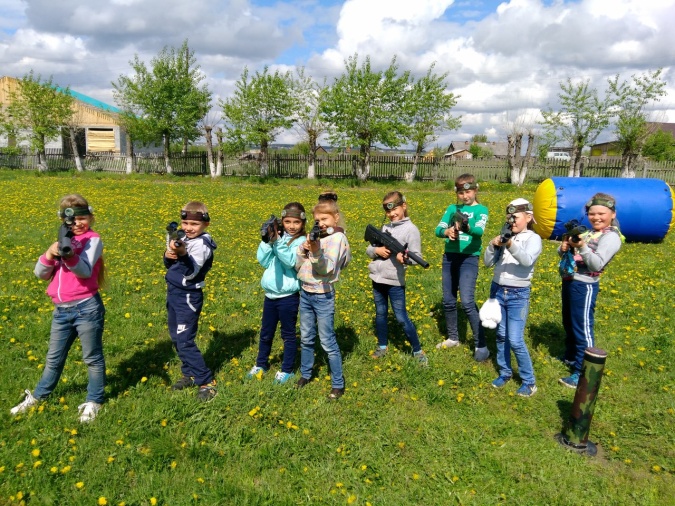 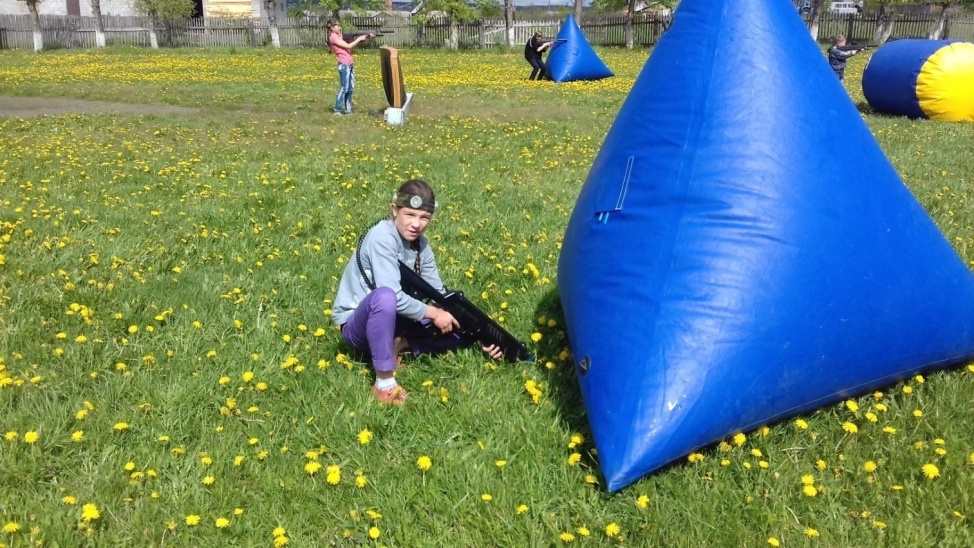 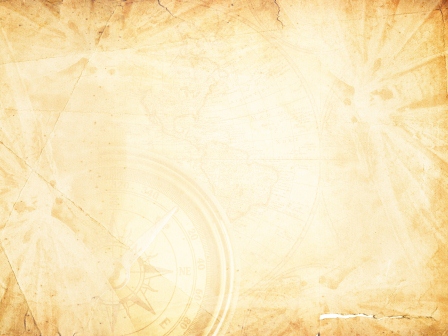 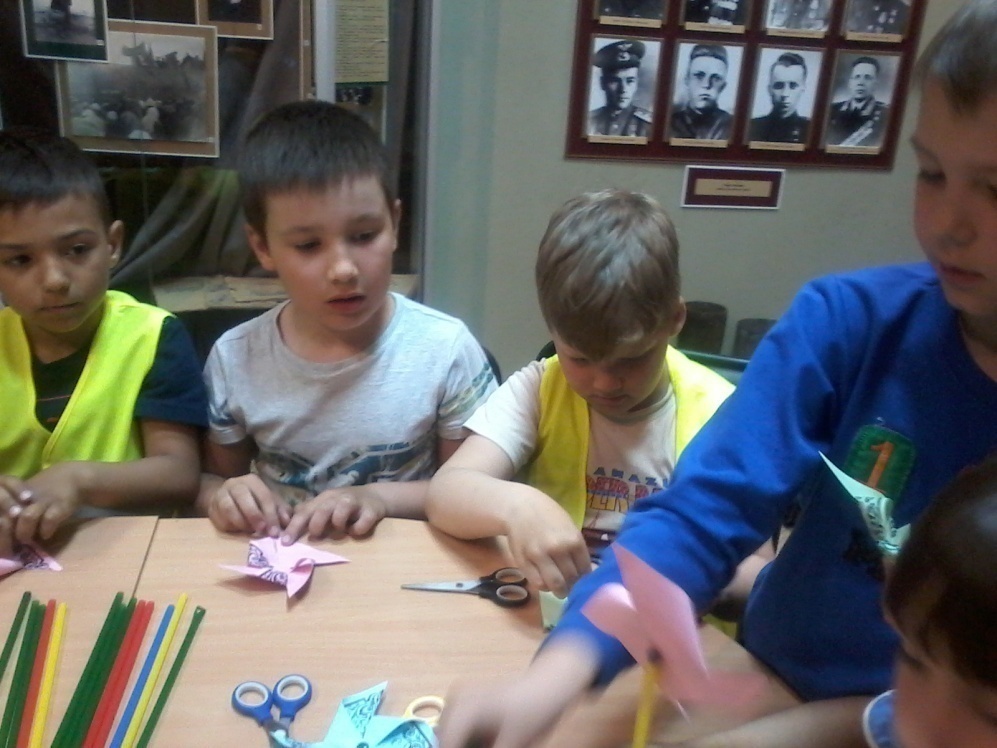 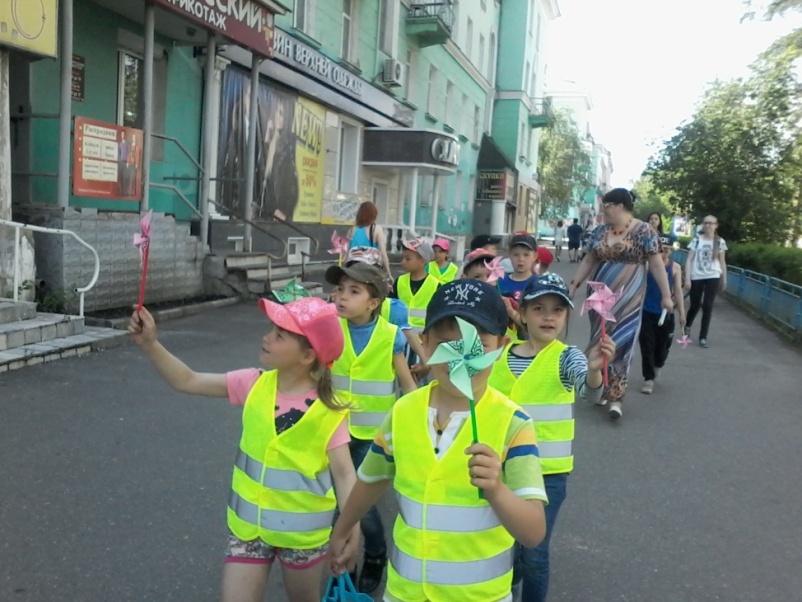 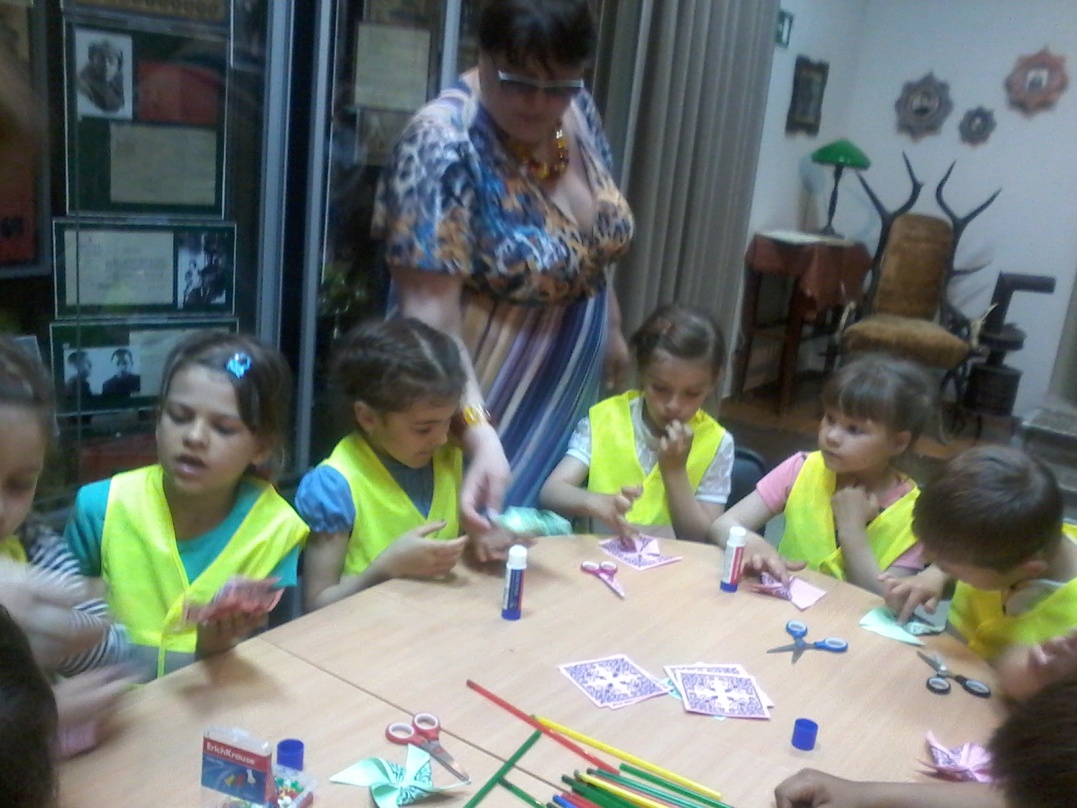 Мастер-класс от
 Серовского исторического музея
 «Ветряные игрушки»
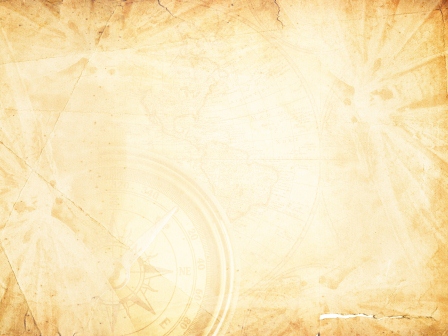 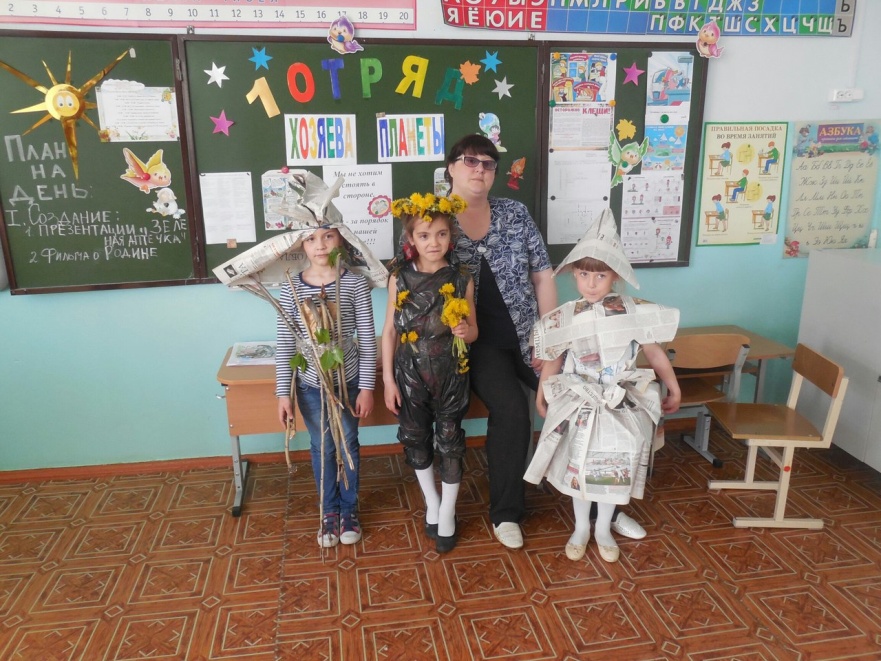 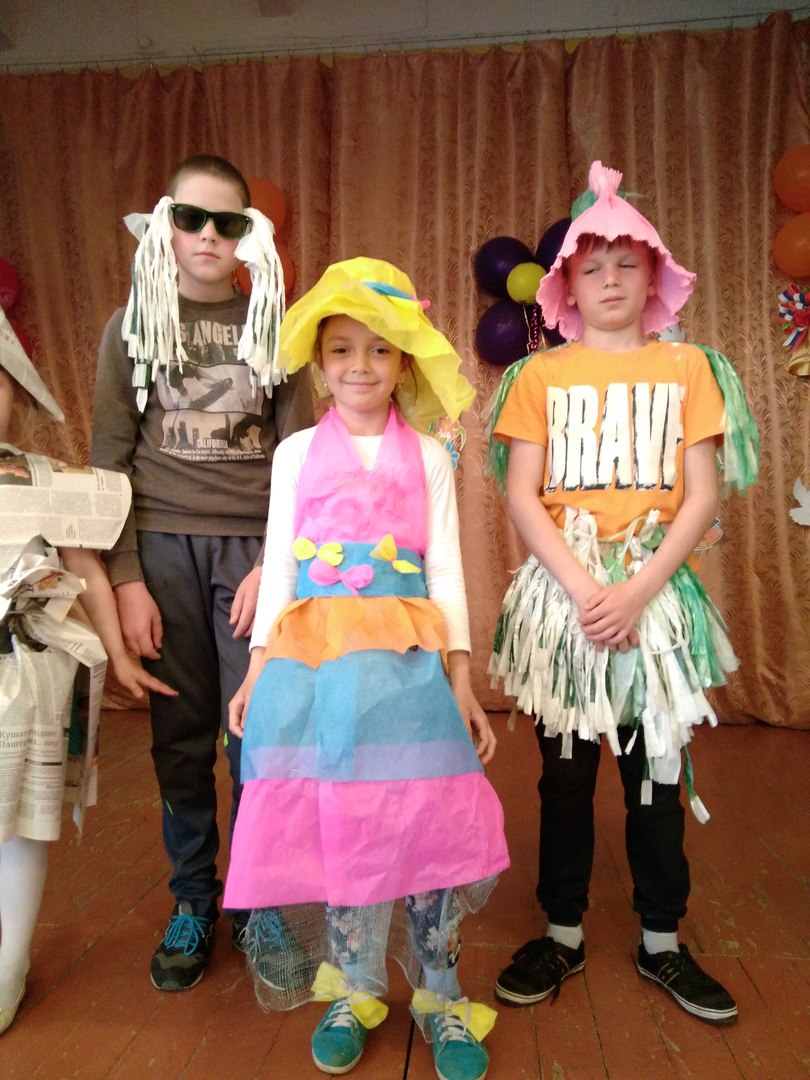 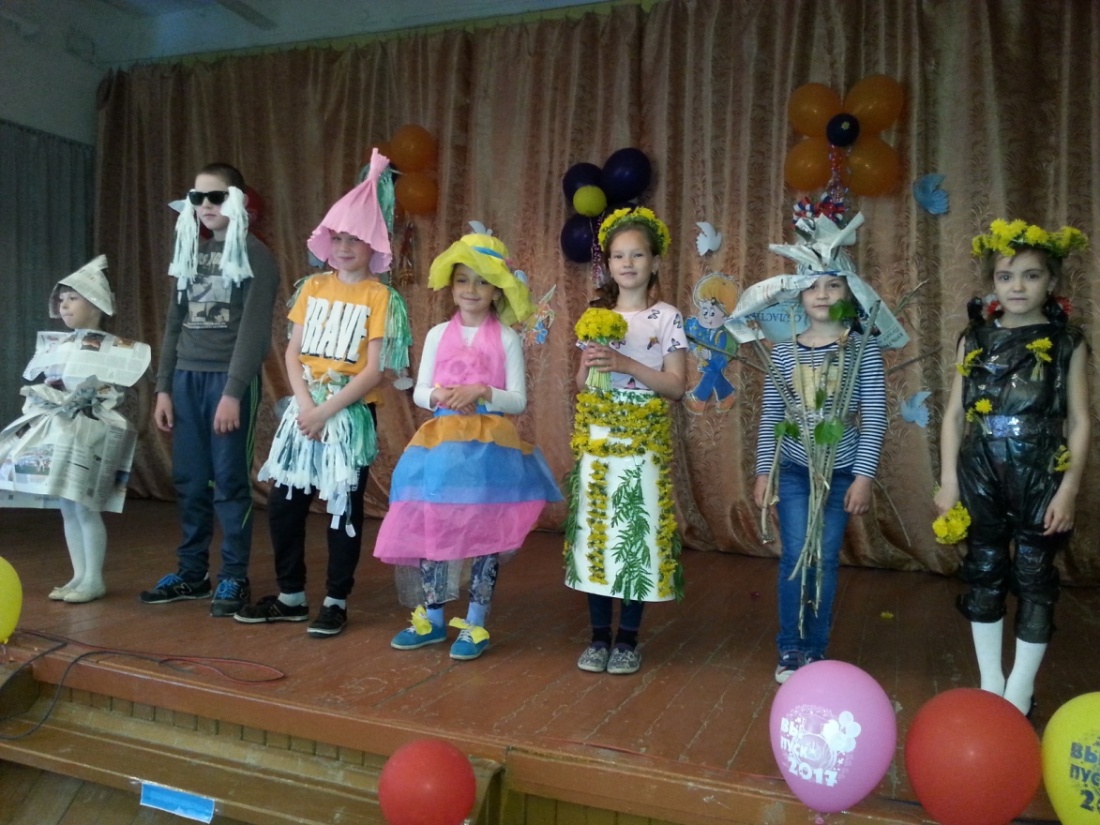 Конкурс 
«Обладатель самого
 экологичного
 костюма»
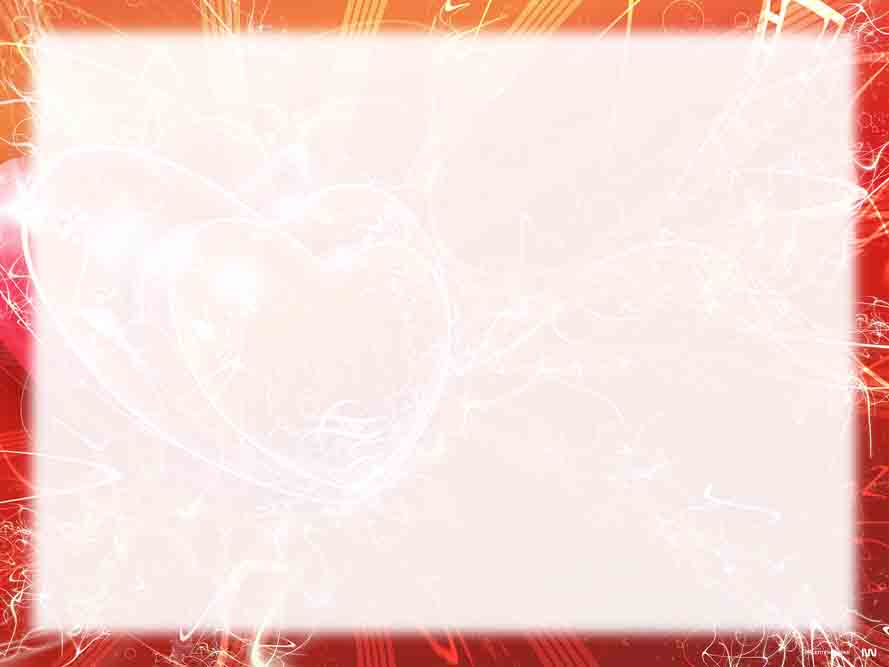 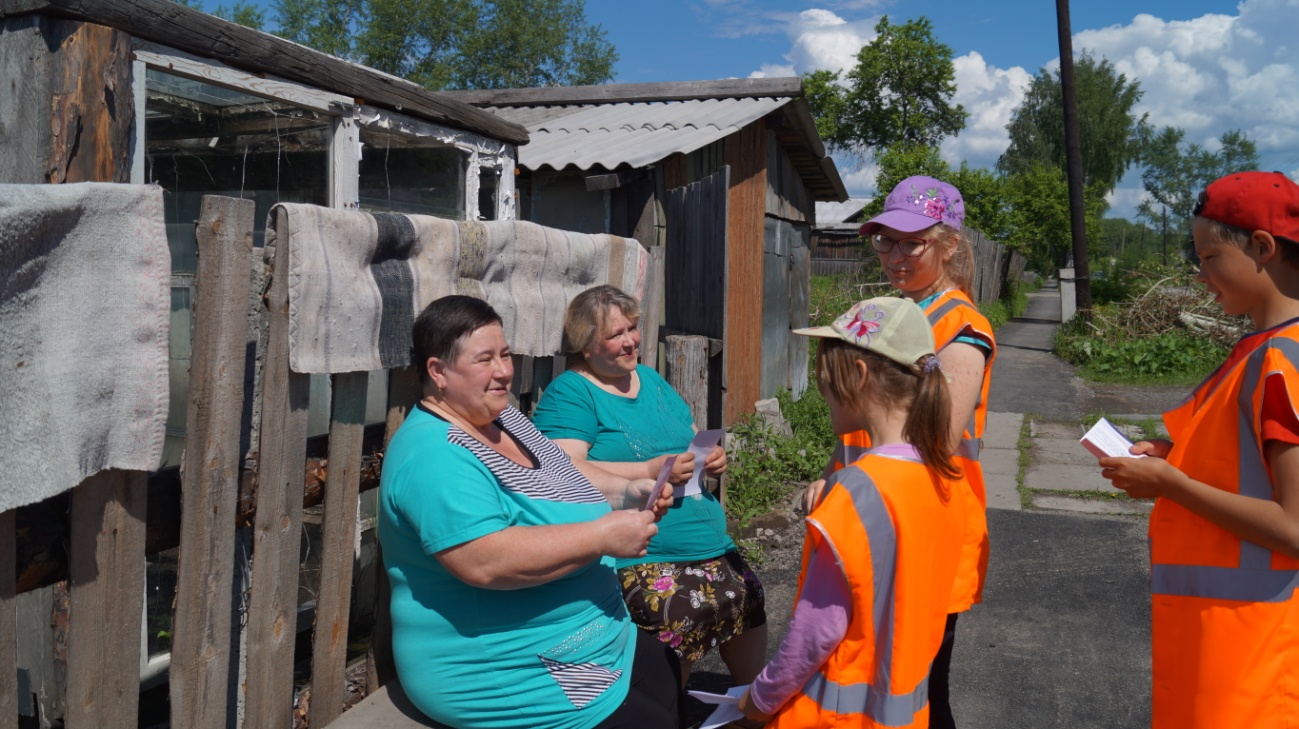 Акции в микрорайоне
Отряд ДЮП «Искорка»
«Пожарная безопасность 
летом!»
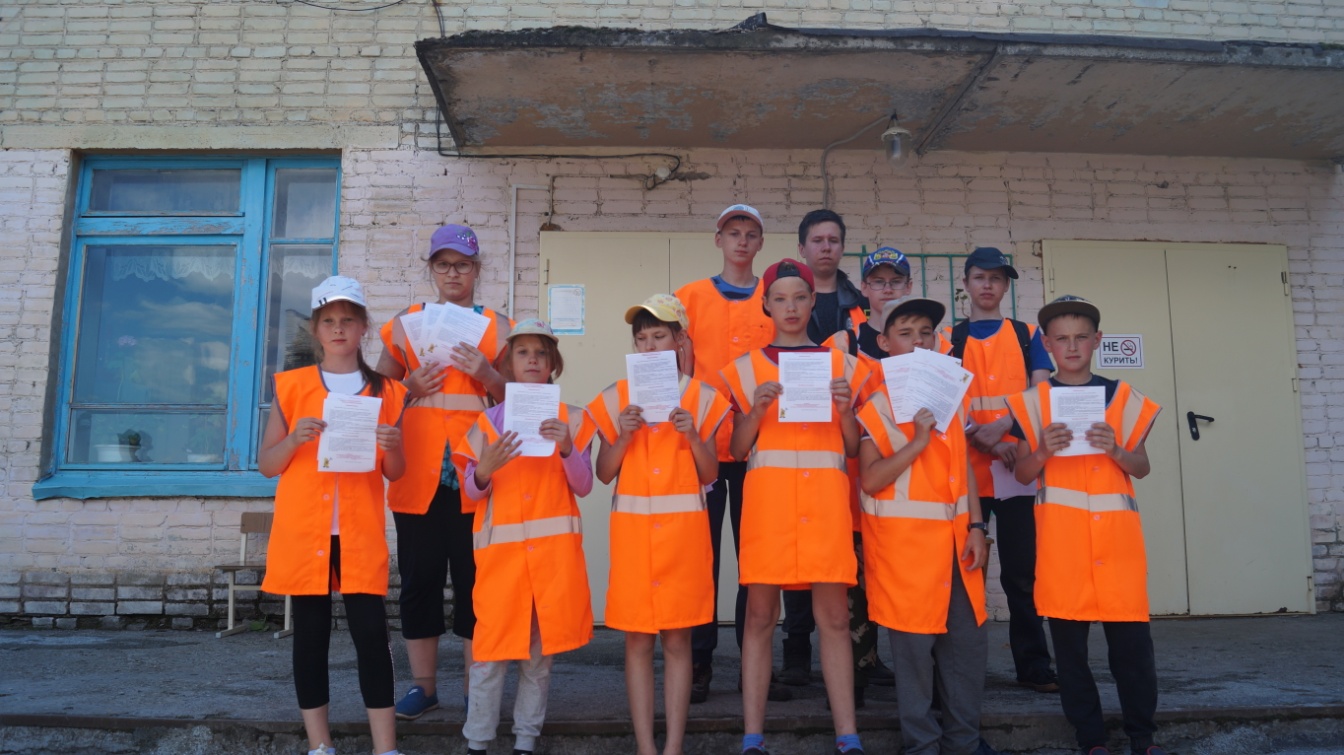 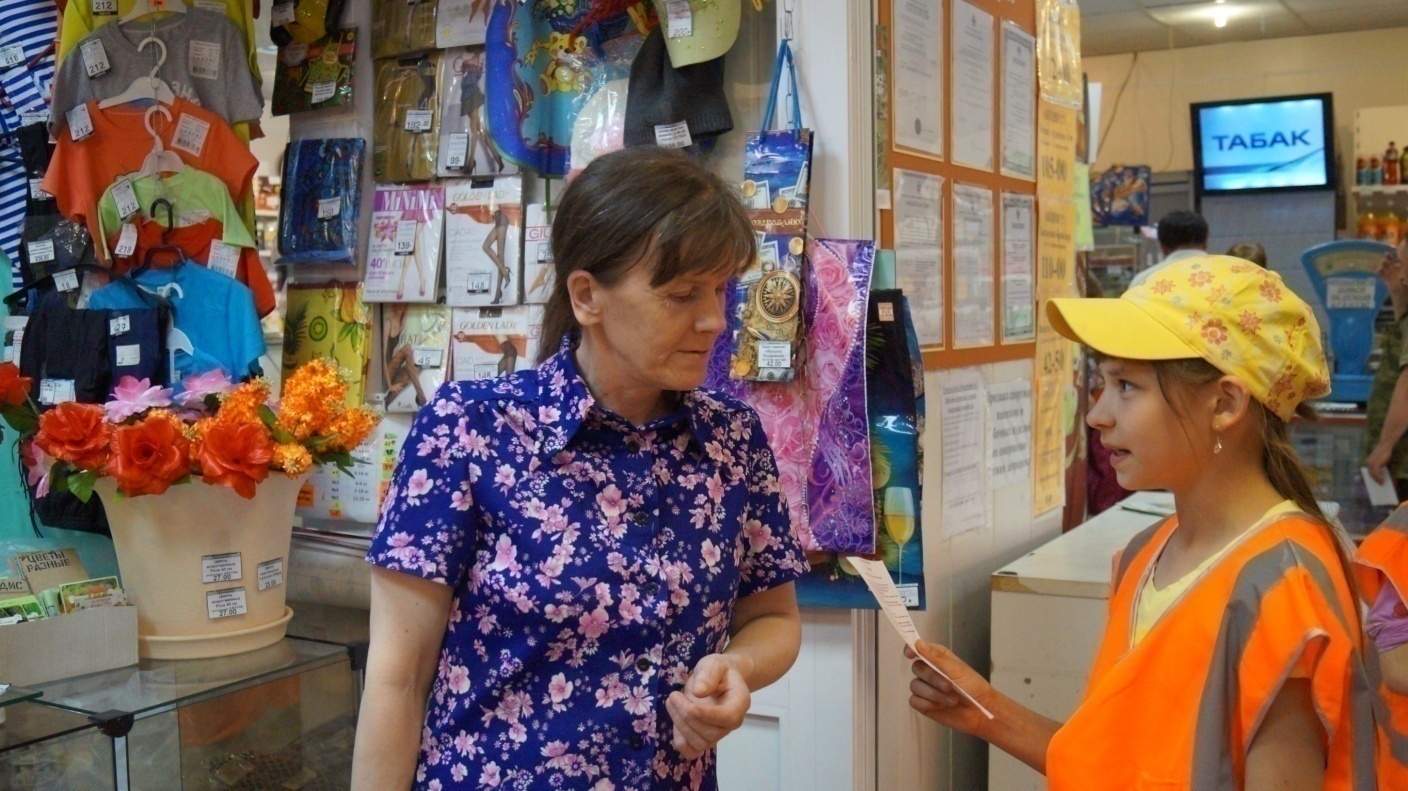 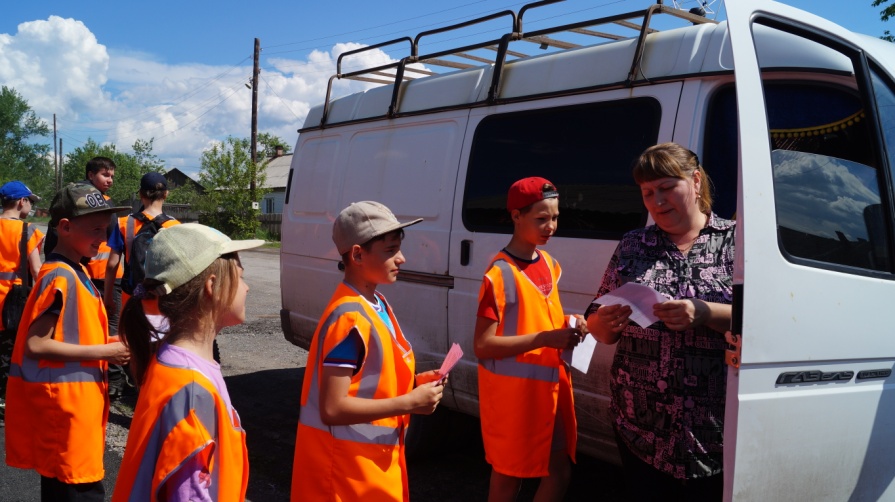 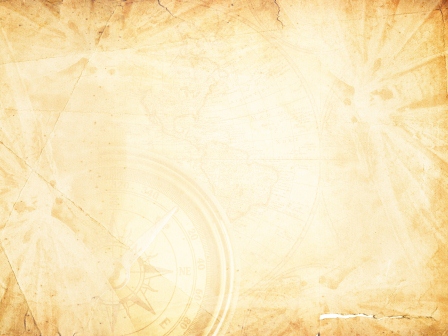 Акция в микрорайоне 
Отряд ЮИД «Авария»
«Осторожно, пешеход!»
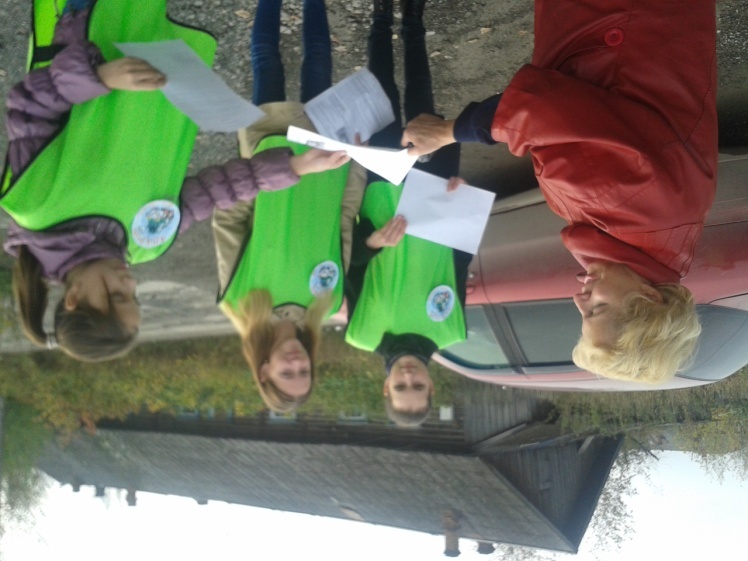 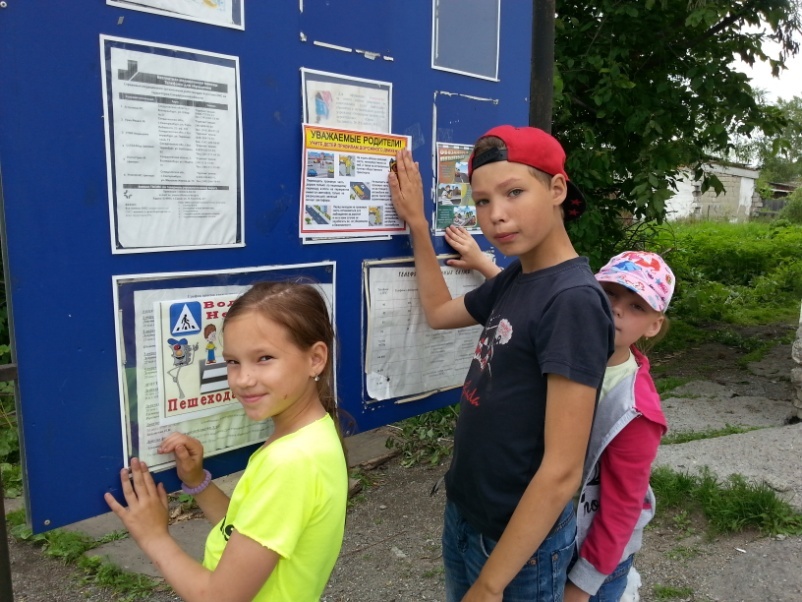 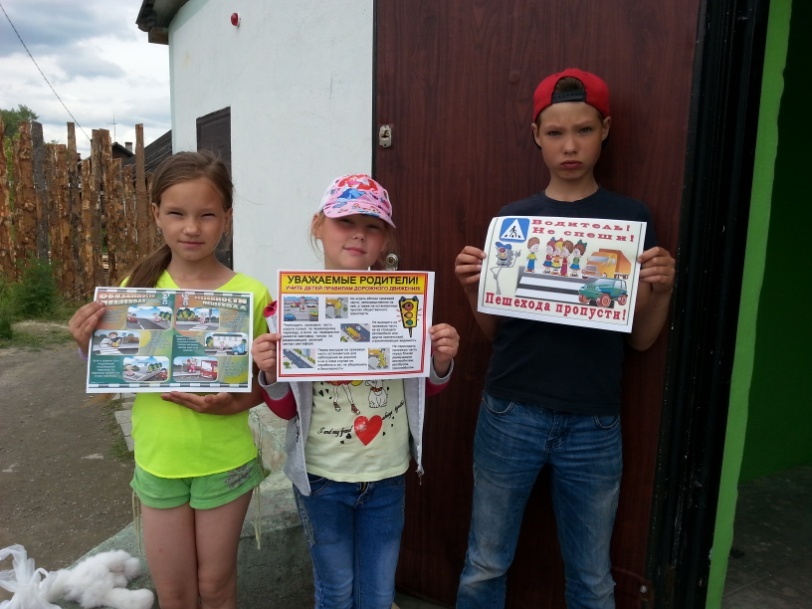 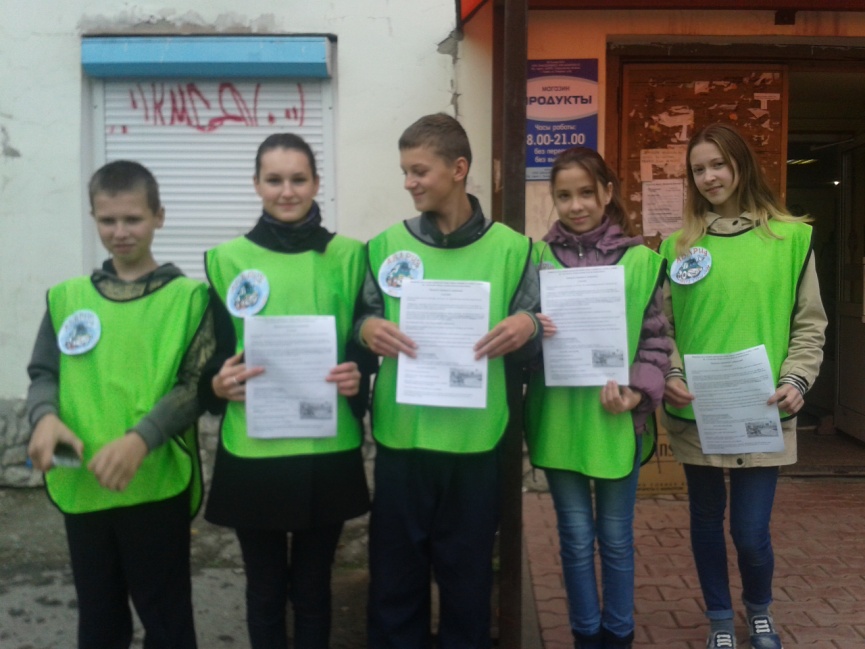 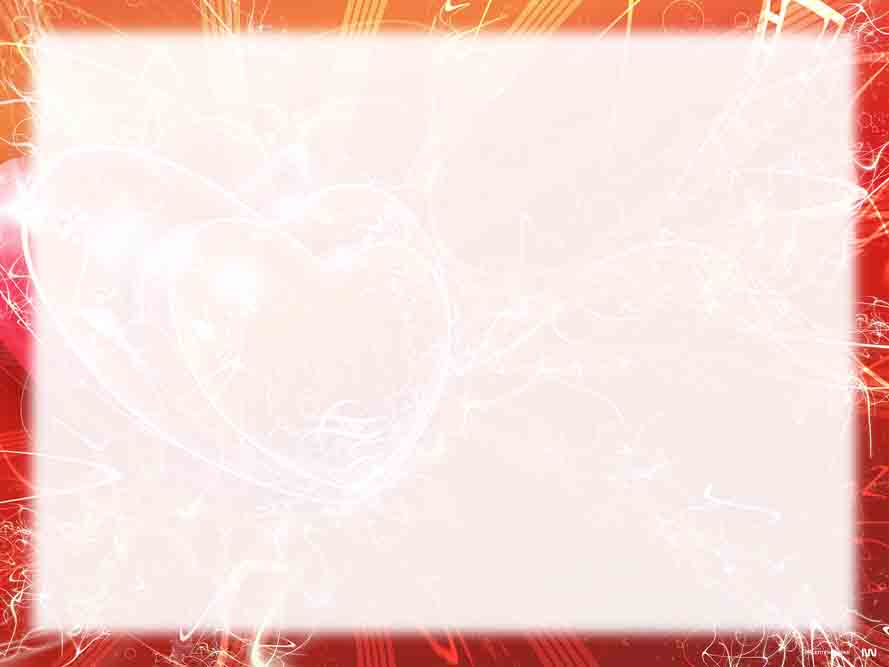 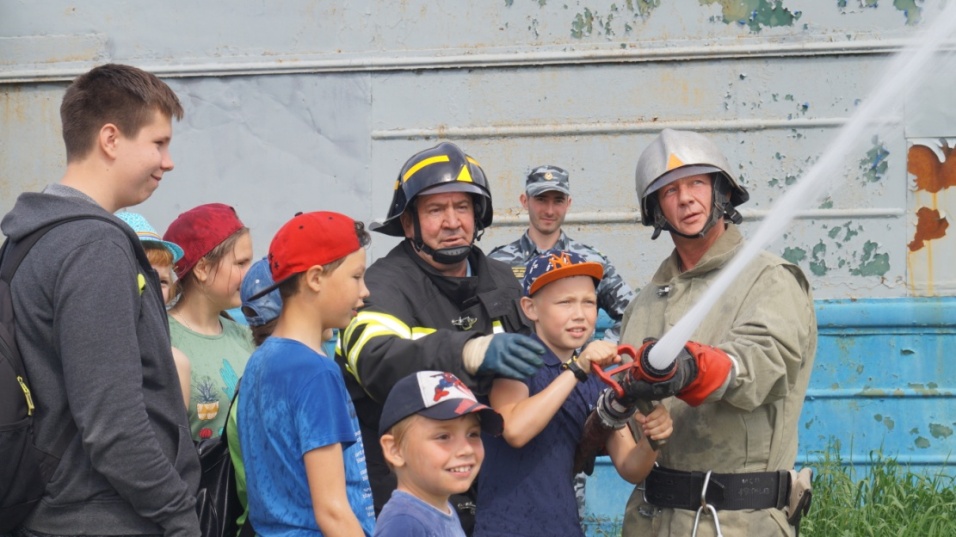 Экскурсия к пожарным
Пожарный поезд ОАО РЖД
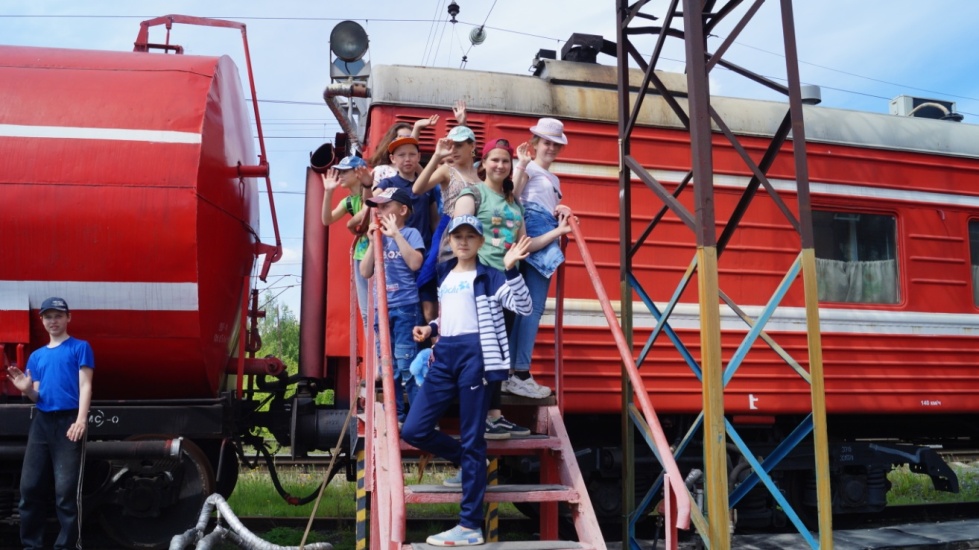 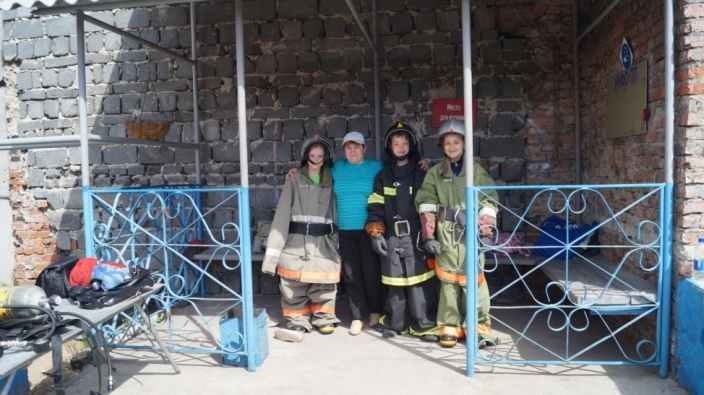 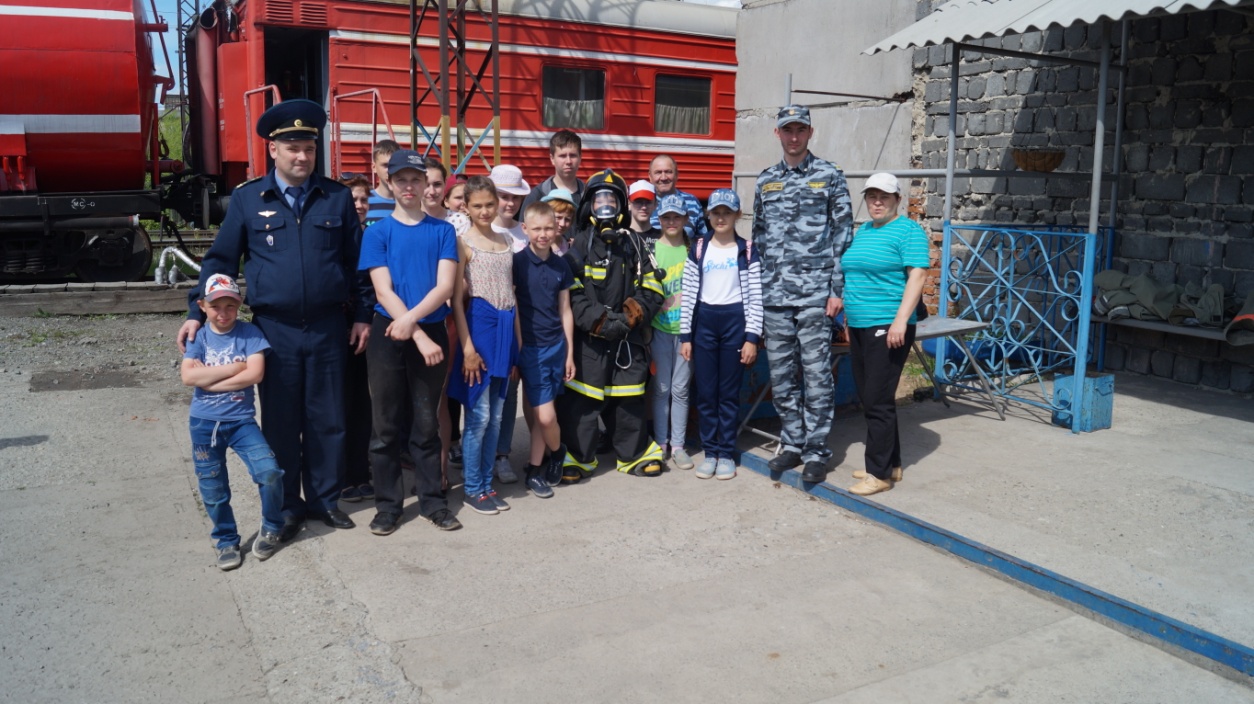 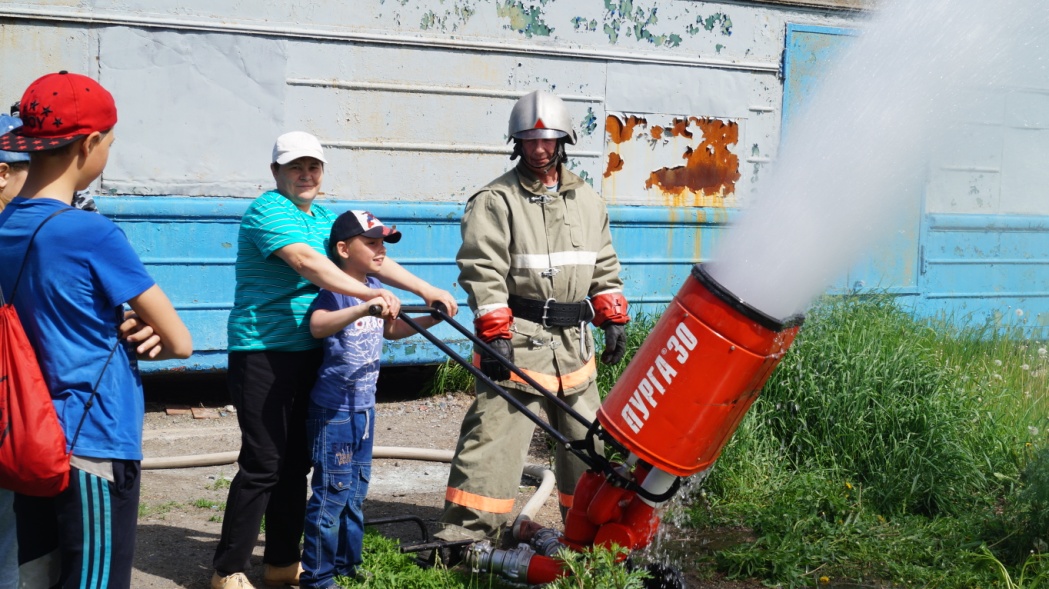 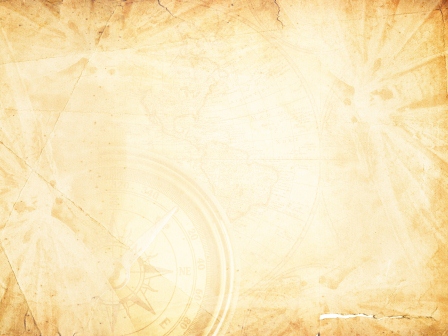 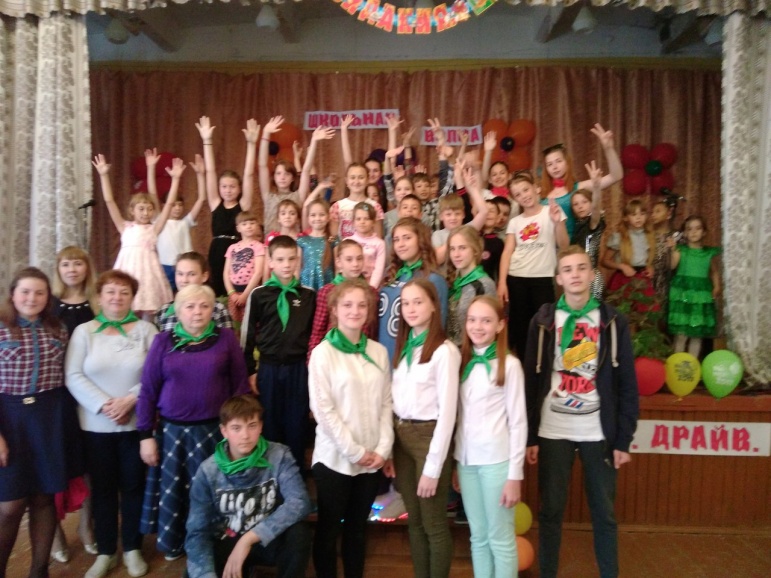 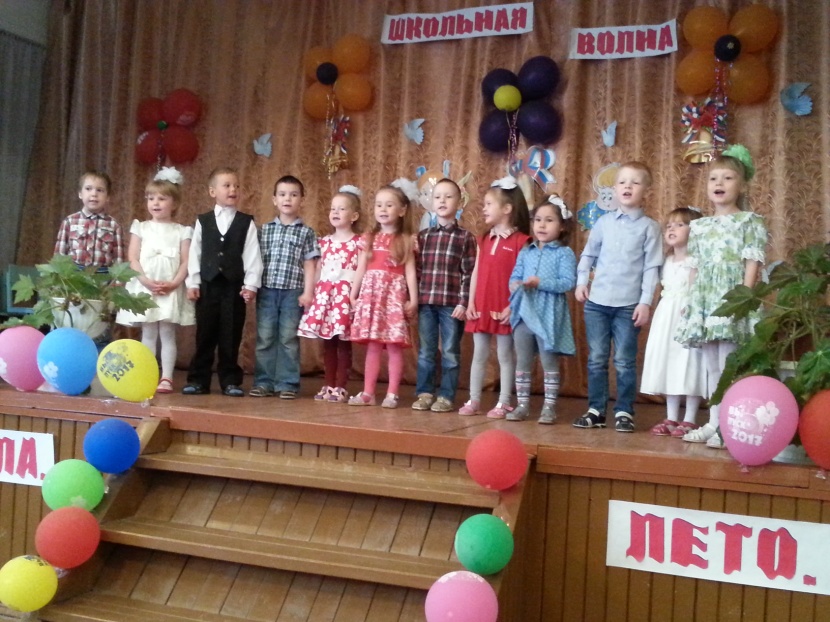 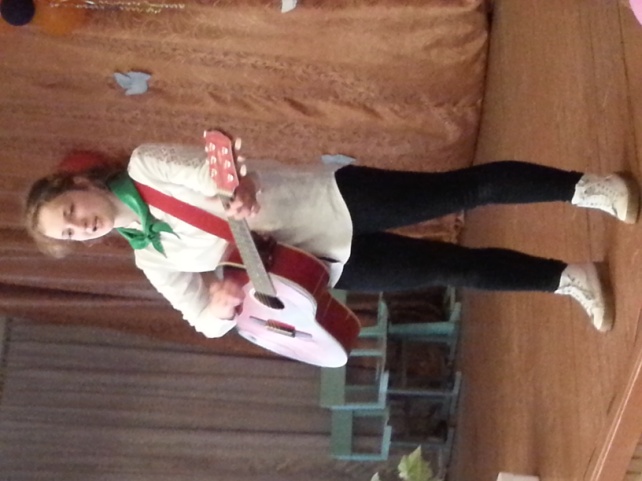 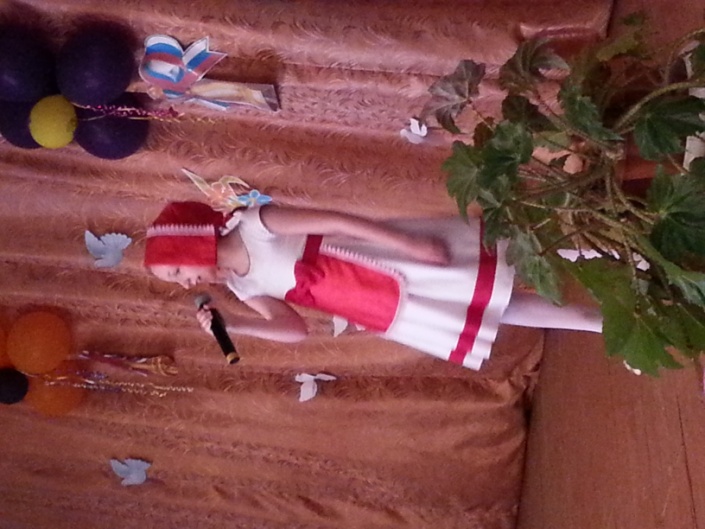 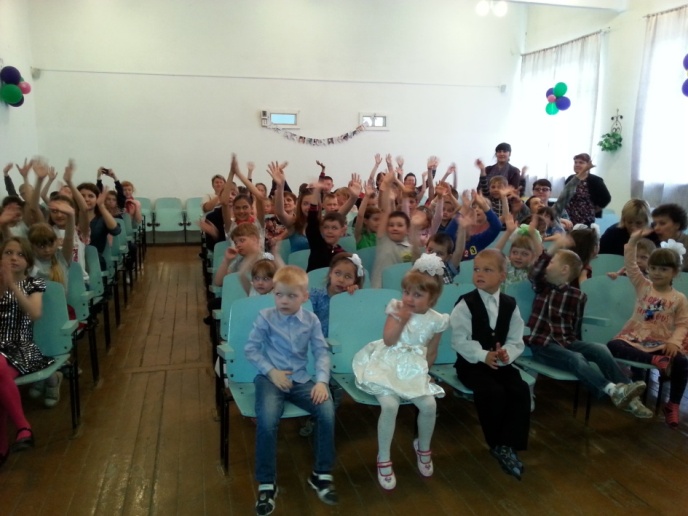 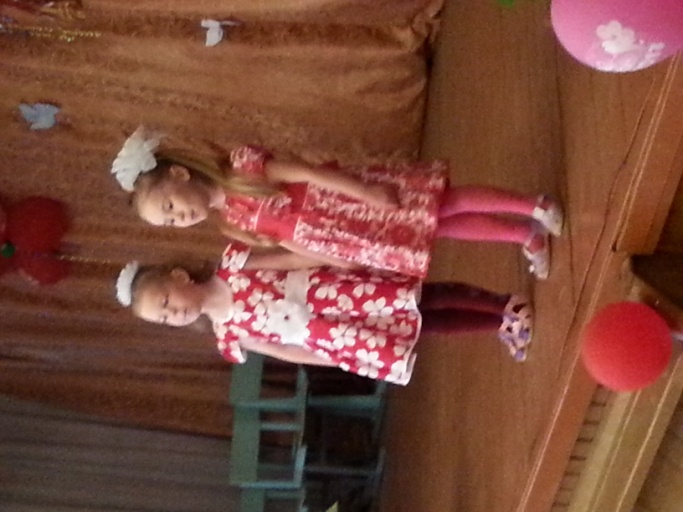 Фестиваль творчества 
«Кола. Школа. Лето. Драйв»
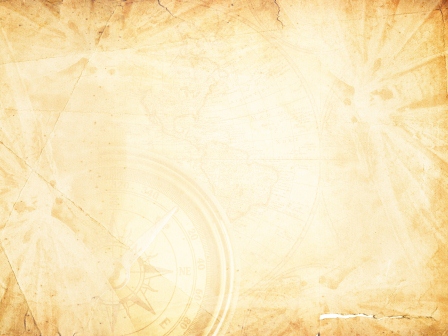 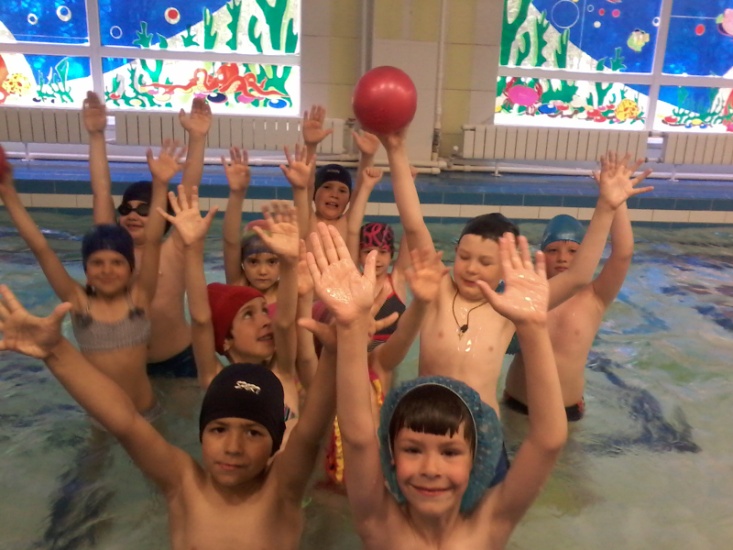 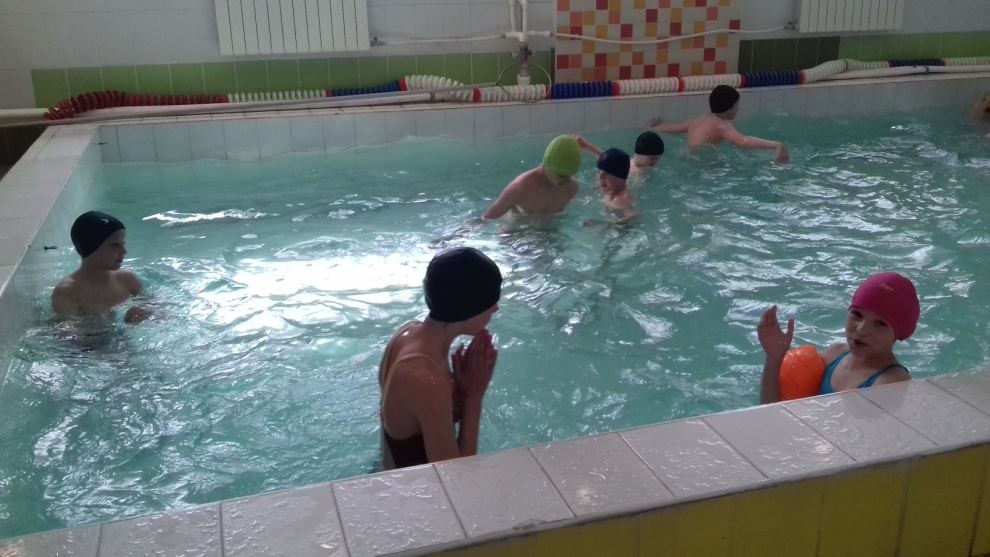 Посещение бассейна
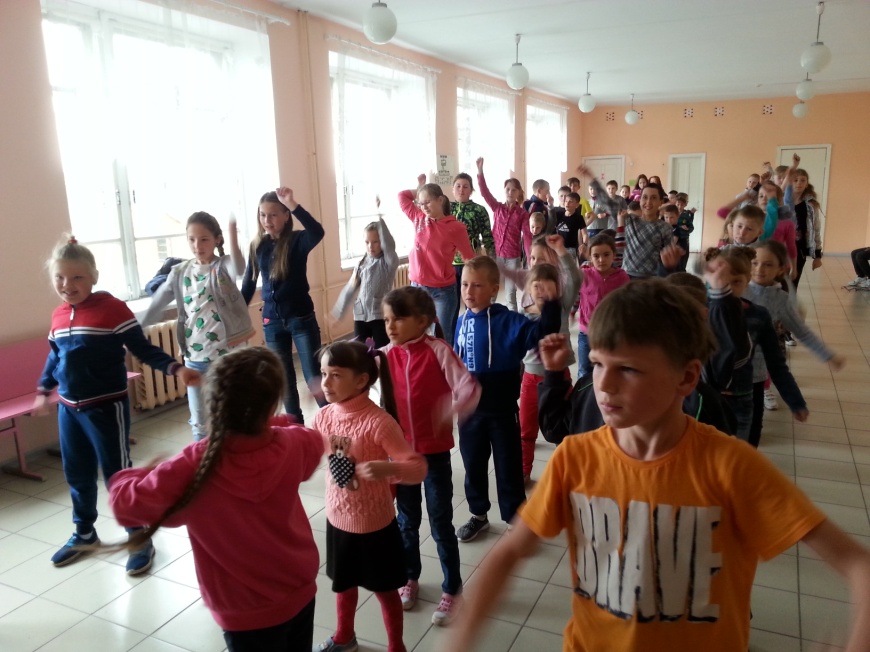 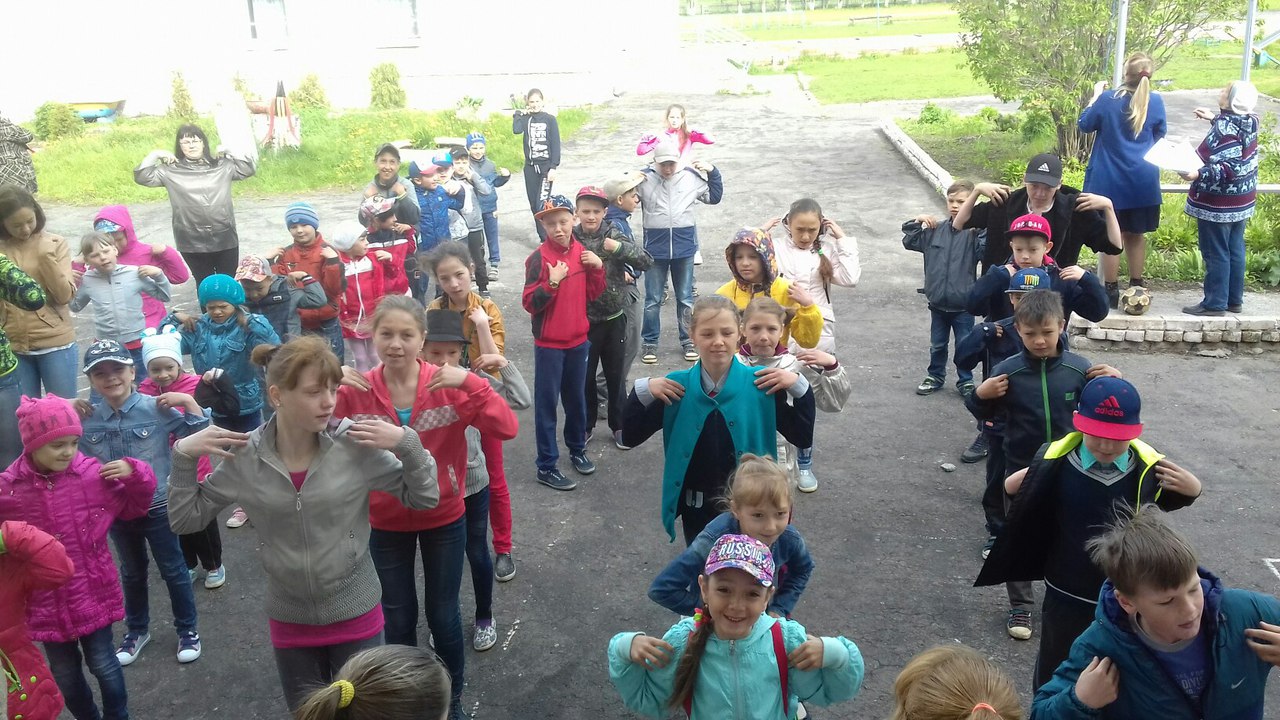 Утренняя зарядка
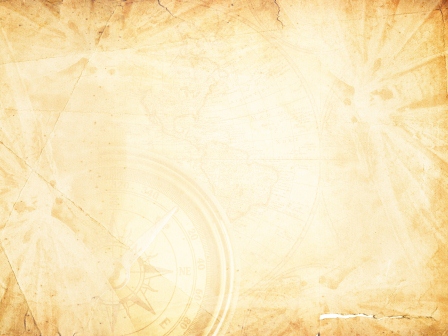 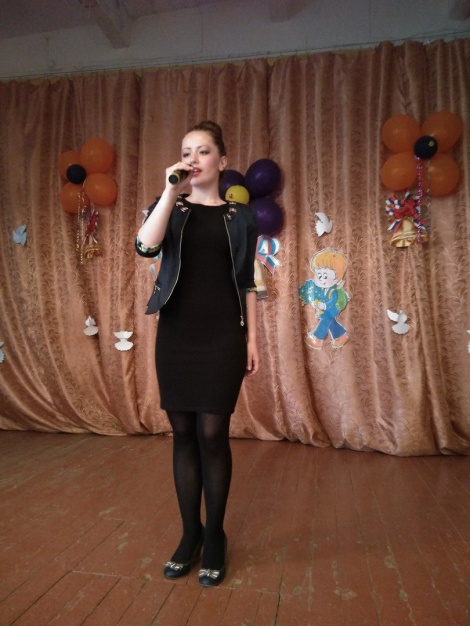 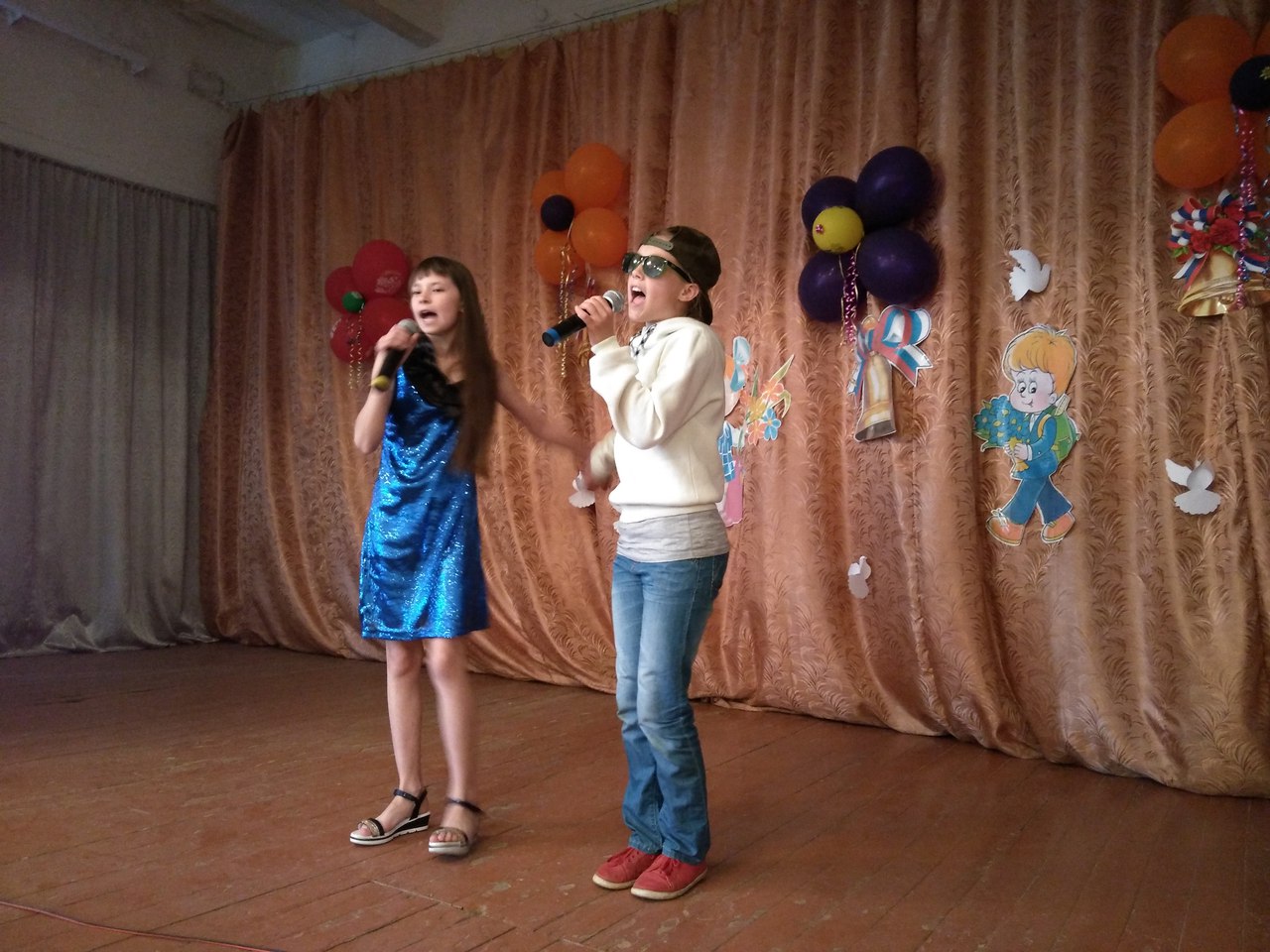 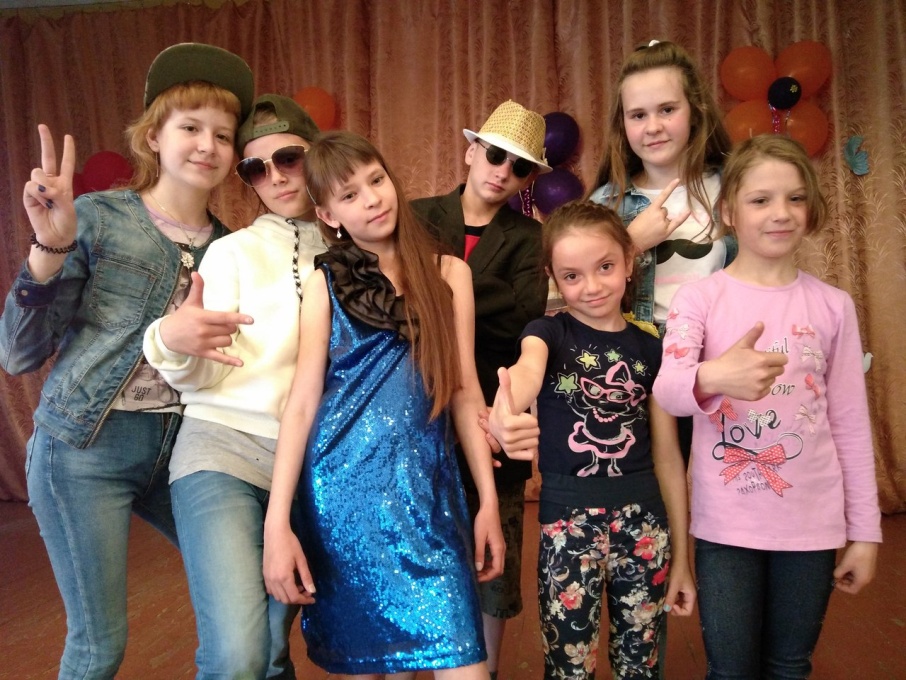 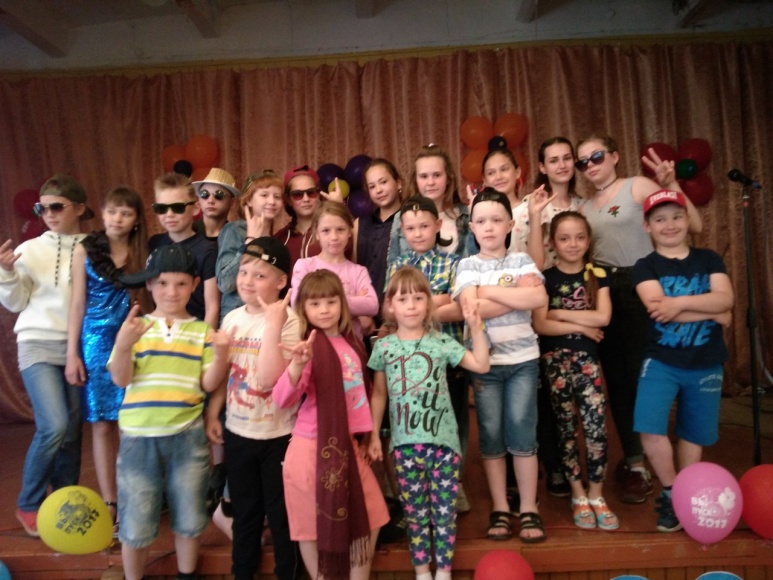 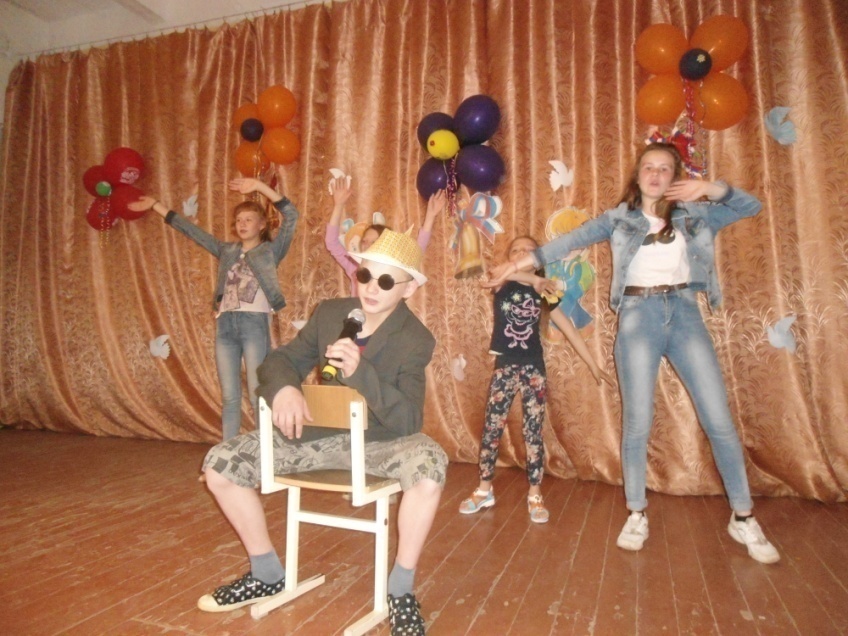 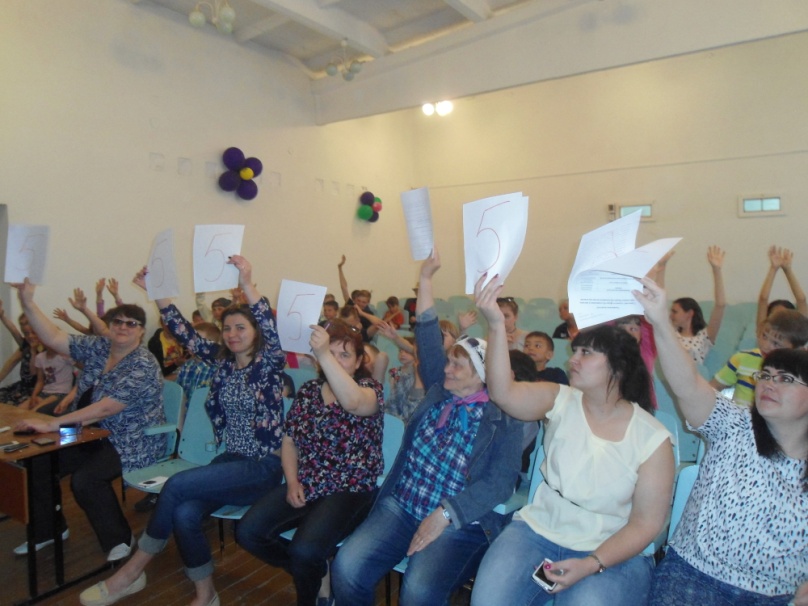 Фестиваль «Точь – в- точь»
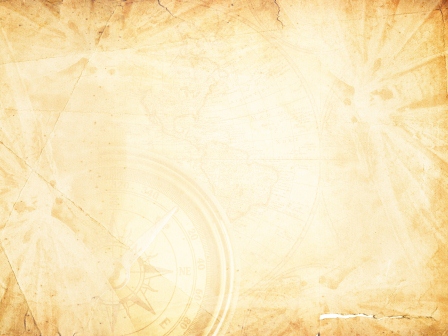 Соревнование  «Безопасное лето»
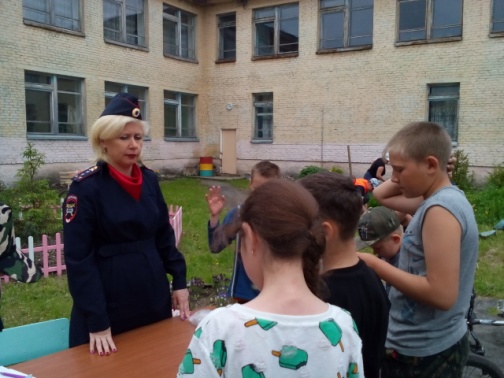 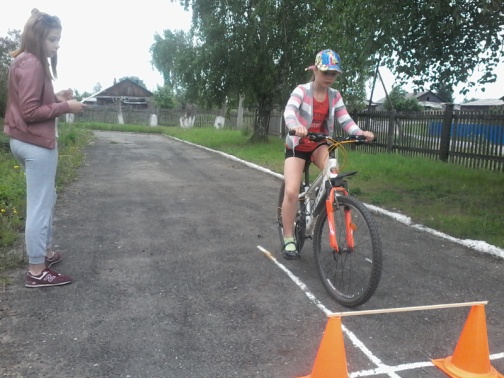 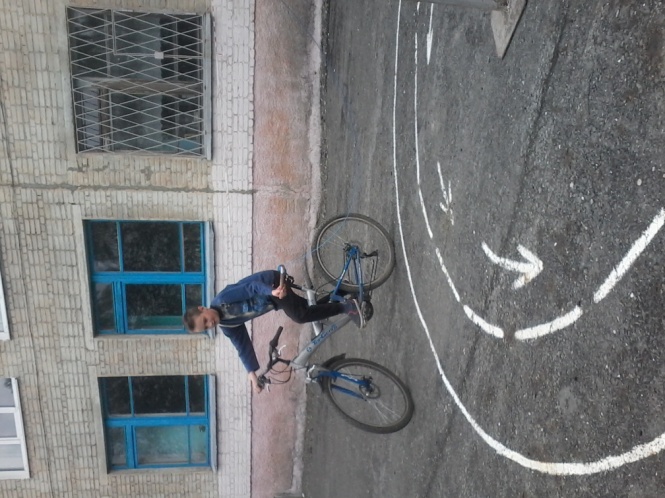 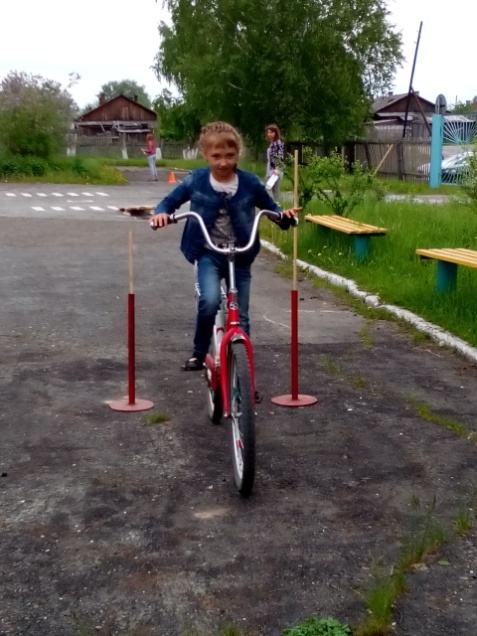 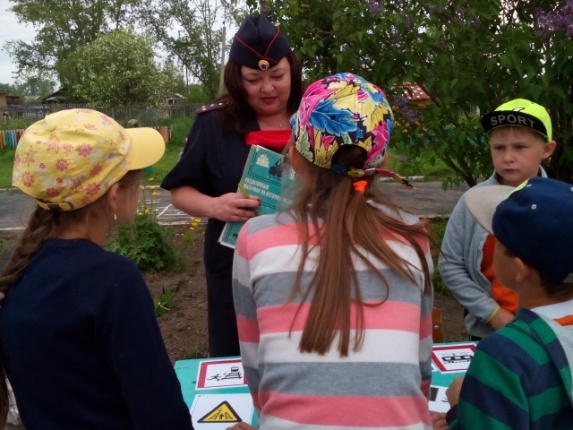 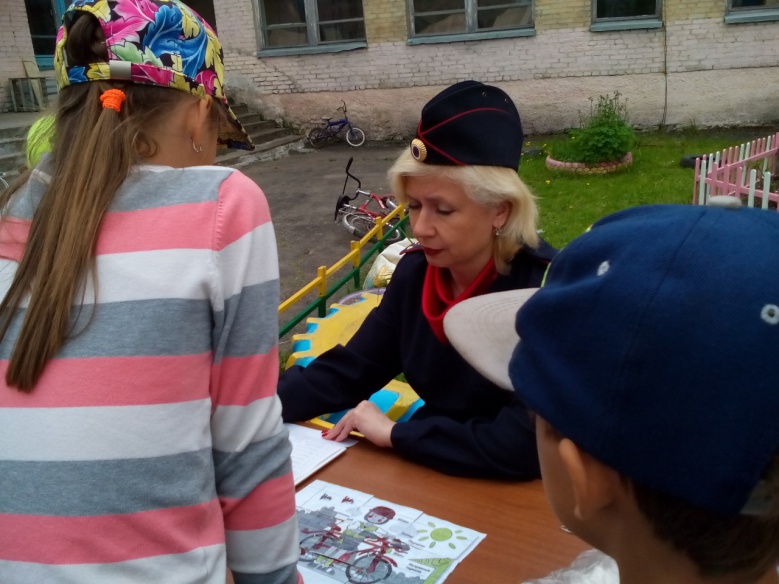 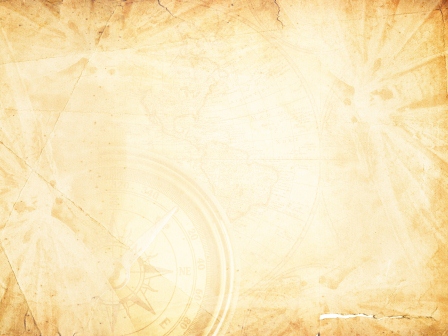 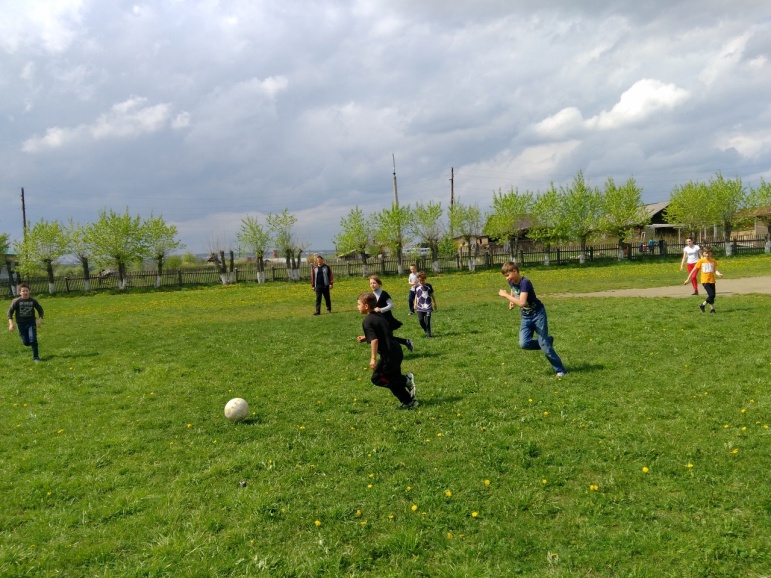 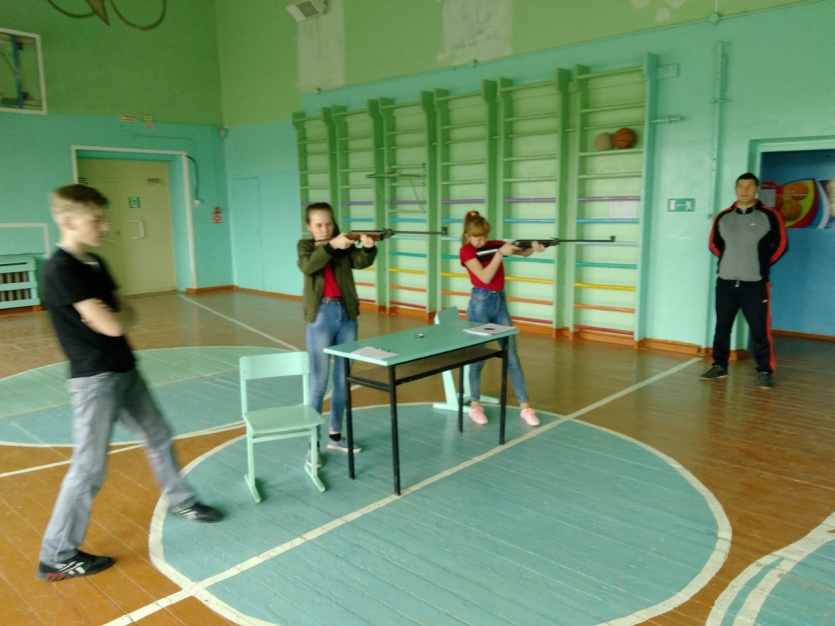 Соревнование по стрельбе «Вижу цель»
Футбольные баталии
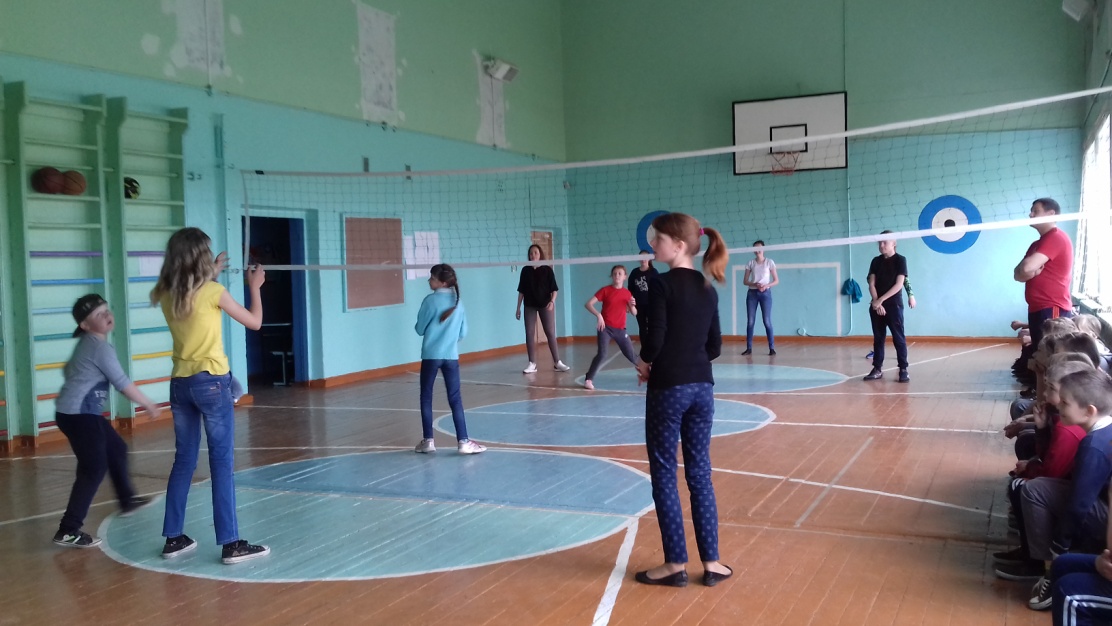 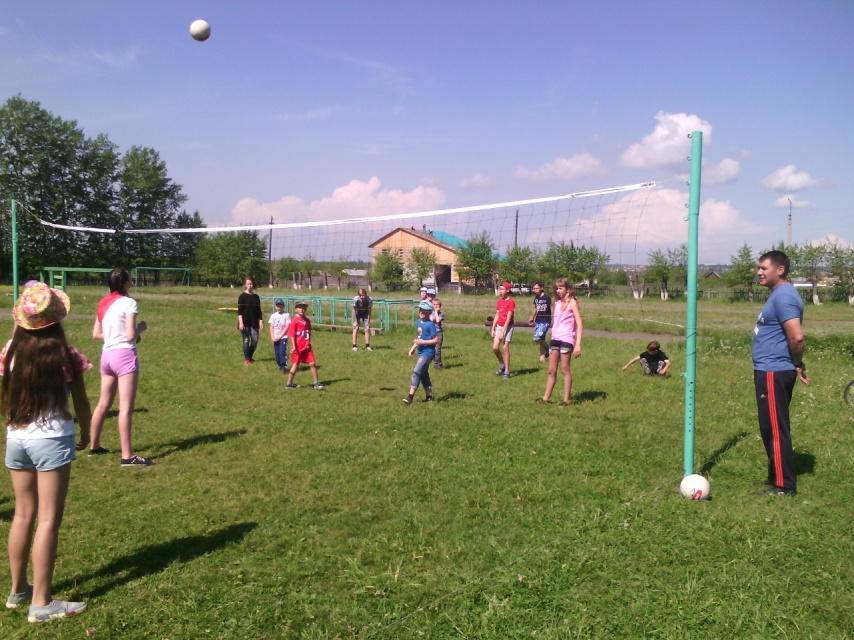 Соревнования по пионерболу
Волейбол
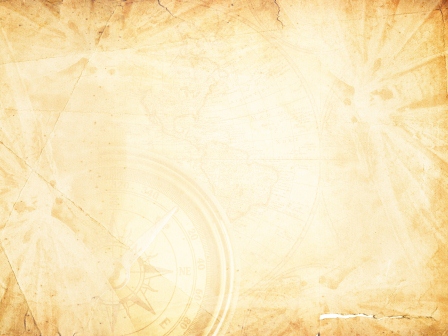 Работа кружков
Кружок ДПИ
Шахматно-шашечный клуб
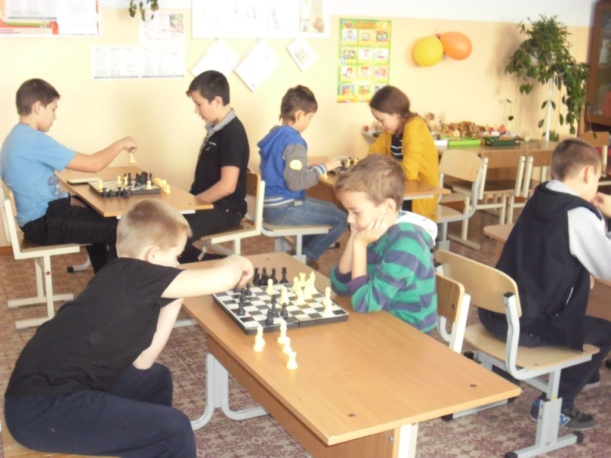 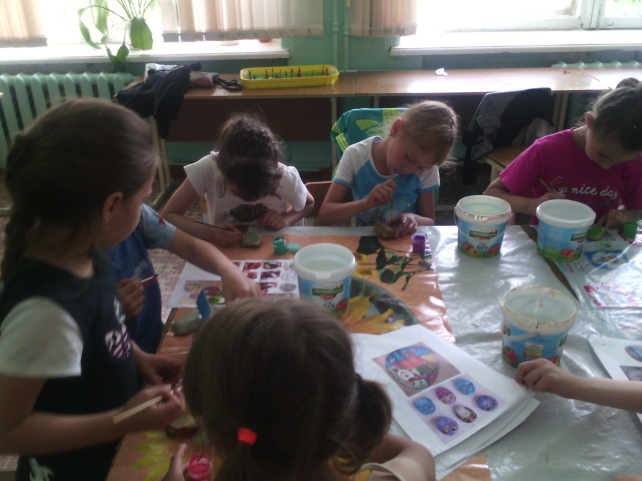 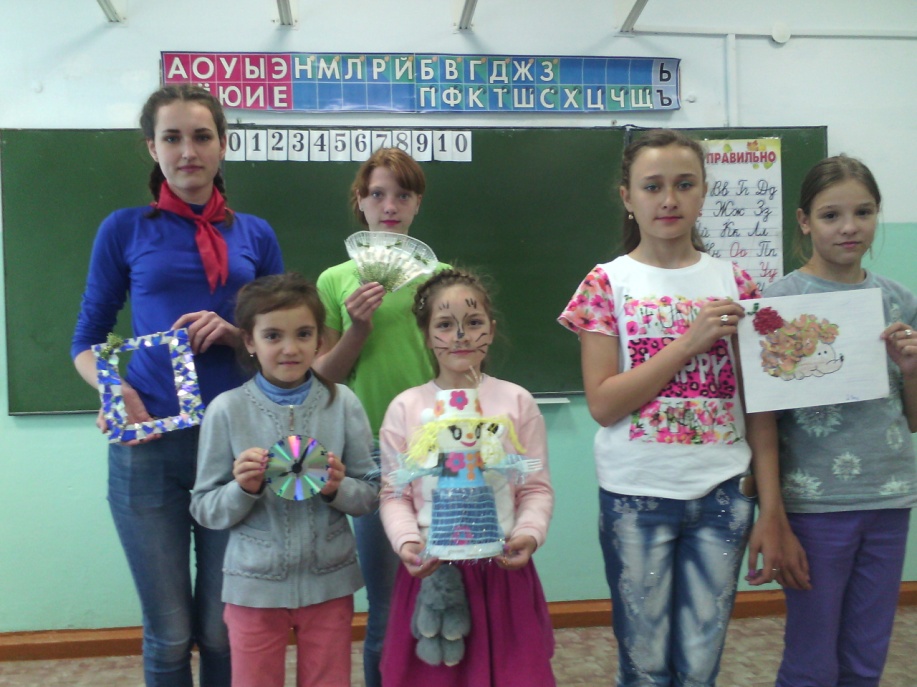 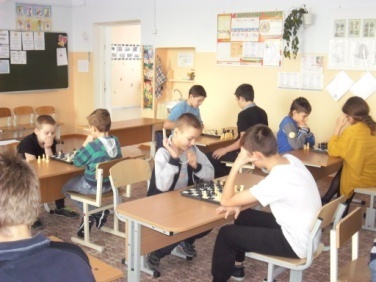 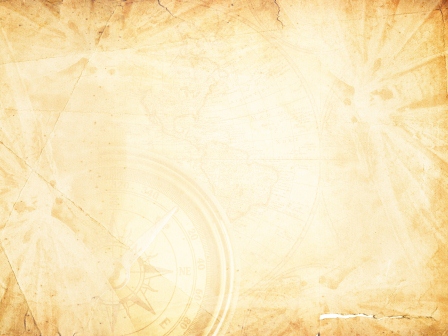 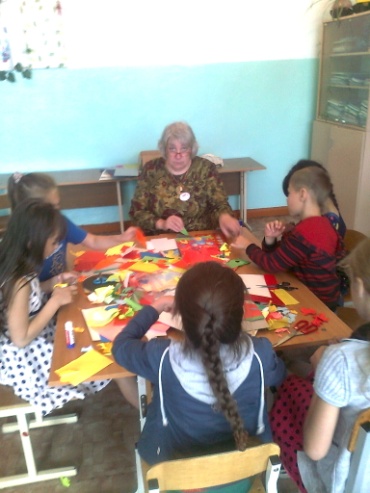 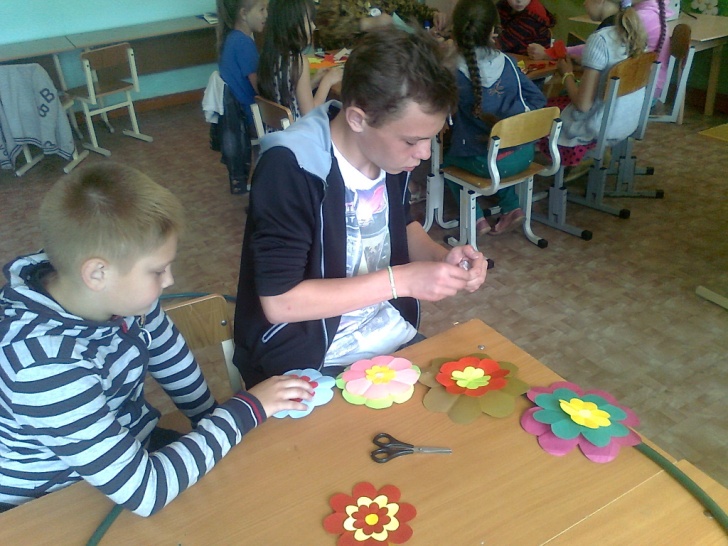 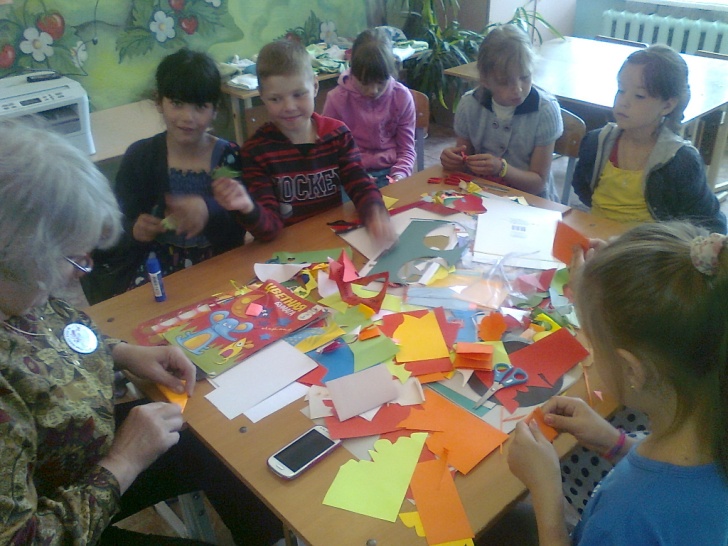 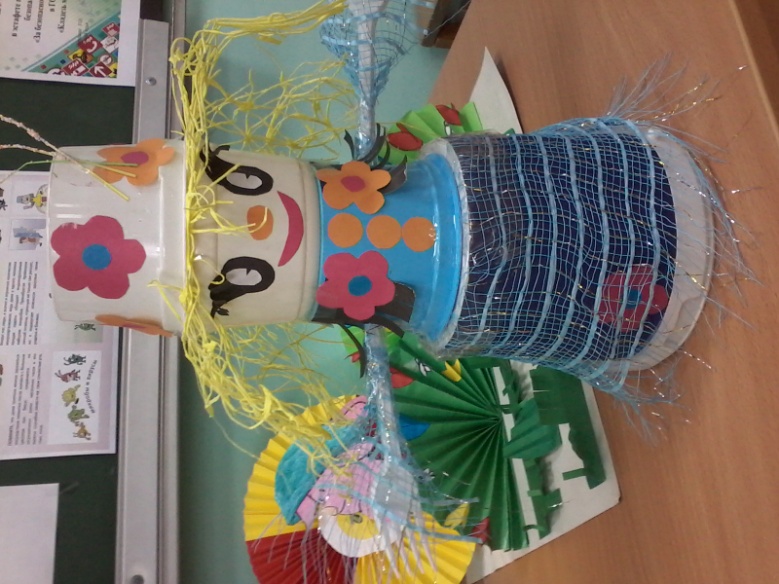 Работа кружка
по ДПИ
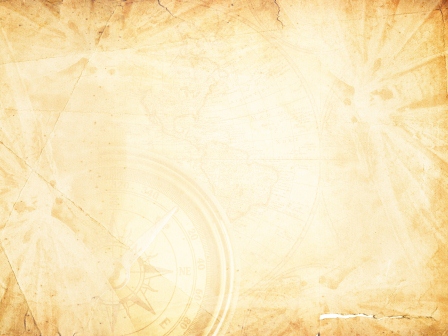 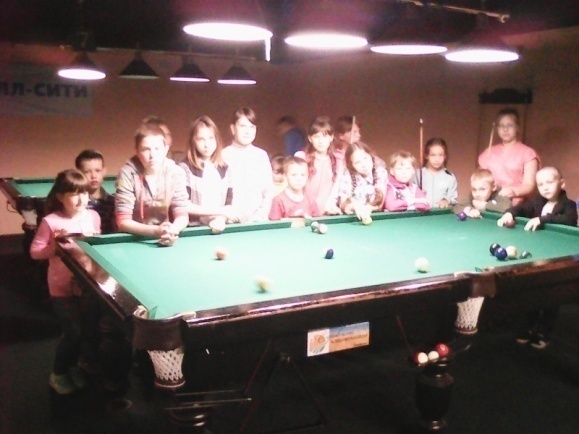 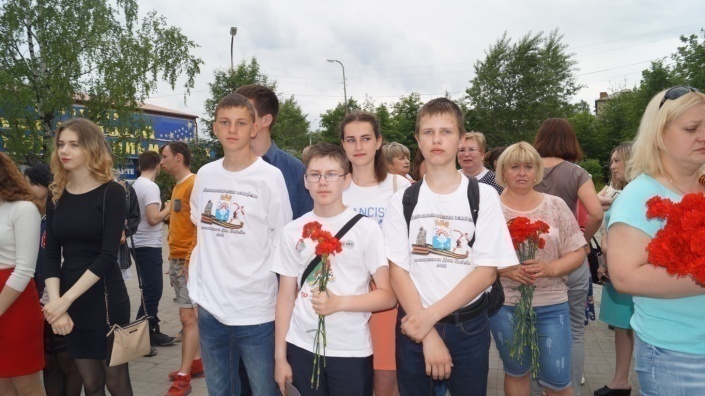 Наш лагерь 
на выезде
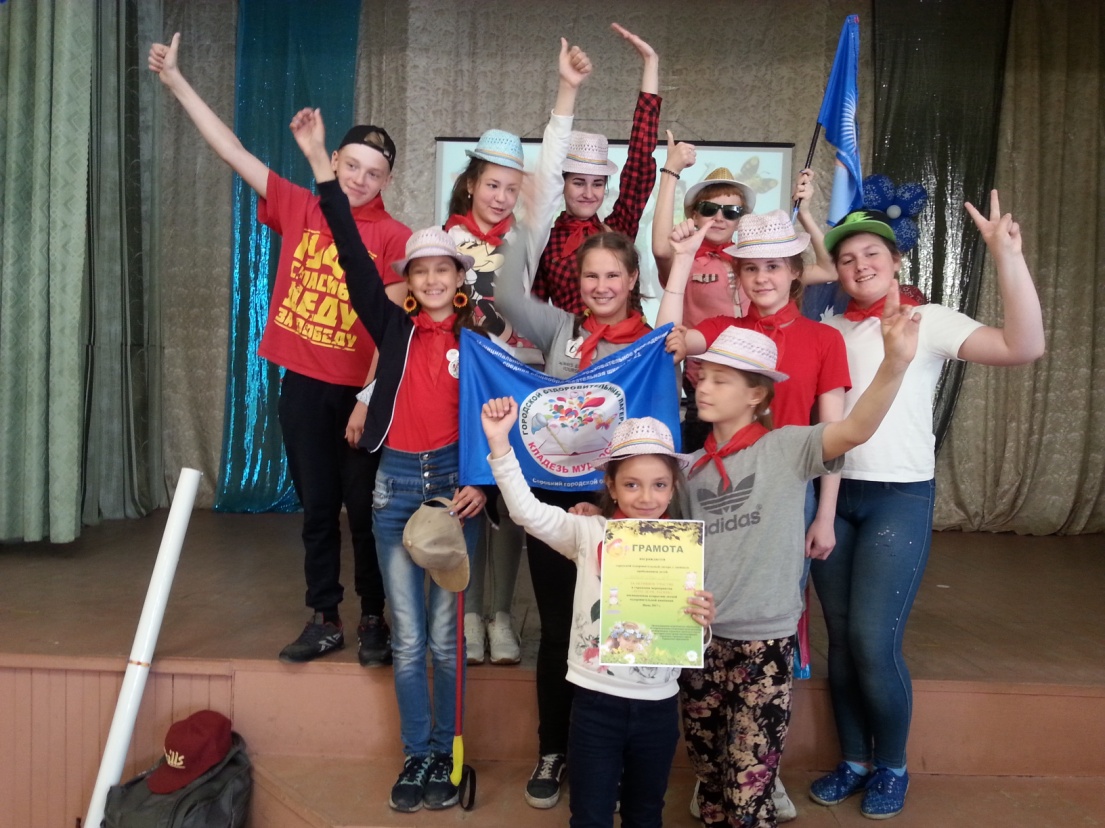 На митинге 
22 июня в 
День памяти и скорби
В бильярдном клубе 
«8-ка»
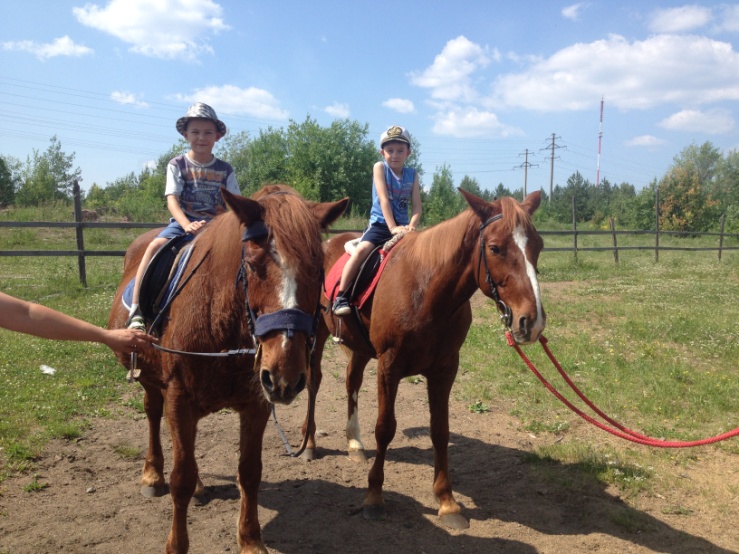 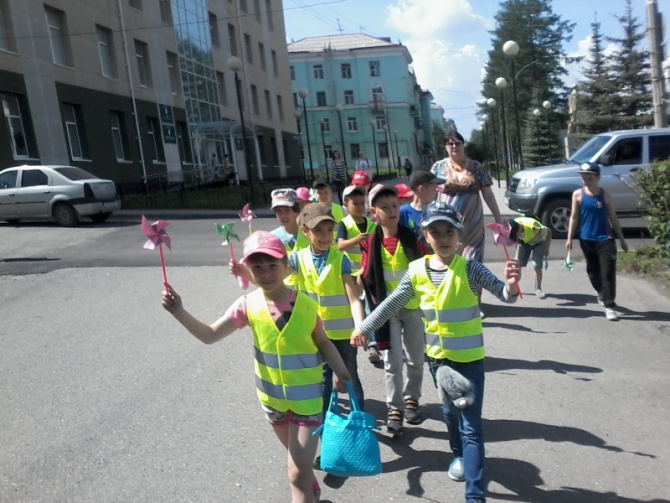 В ЦДТ на открытии 
лагерей
В конноспортивной секции 
«Добрая лошадка»
По дороге из музея